The Rise of Hitler
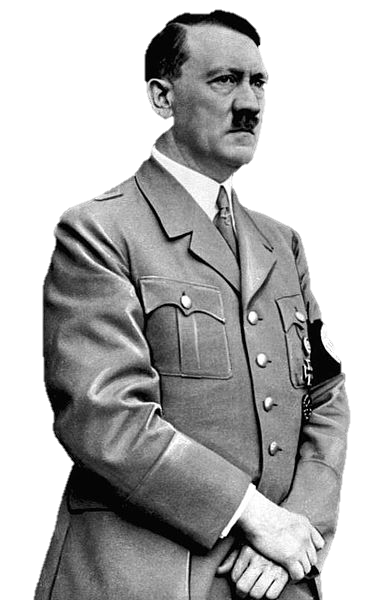 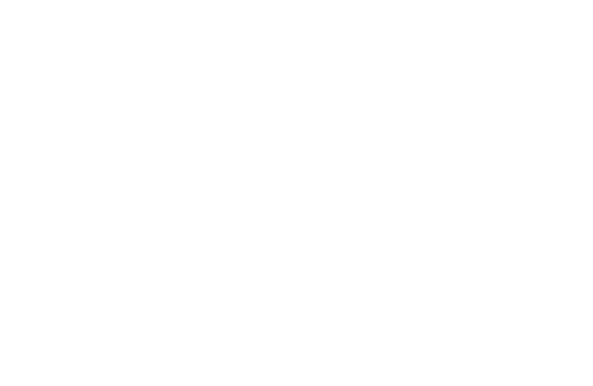 Essential
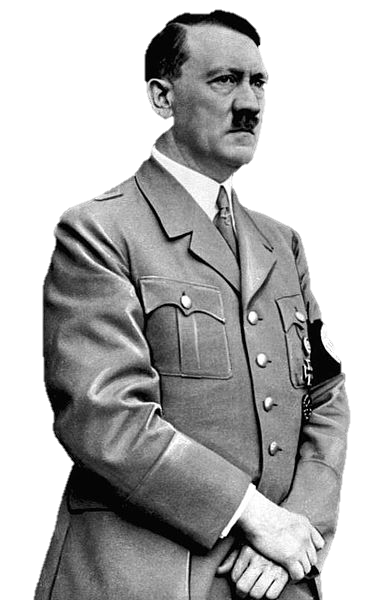 Questions
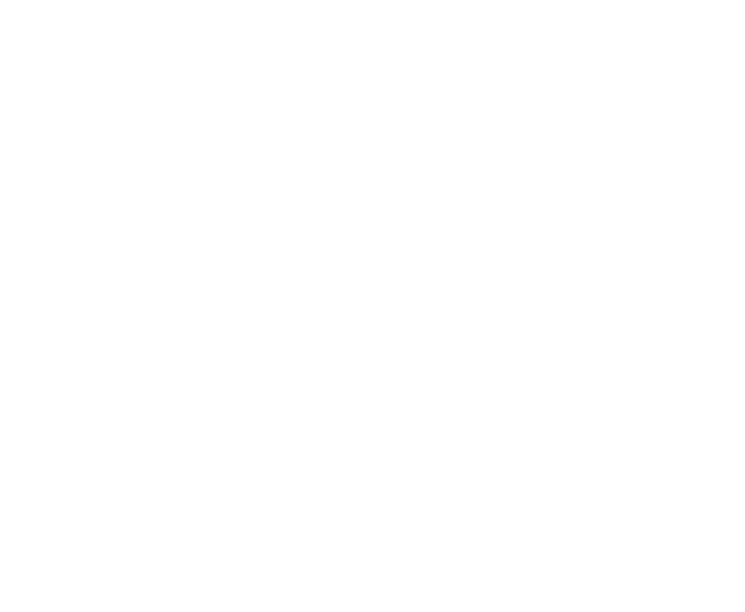 How did Hitler come to power in Germany?
What influenced the development of Hitler’s political ideology?
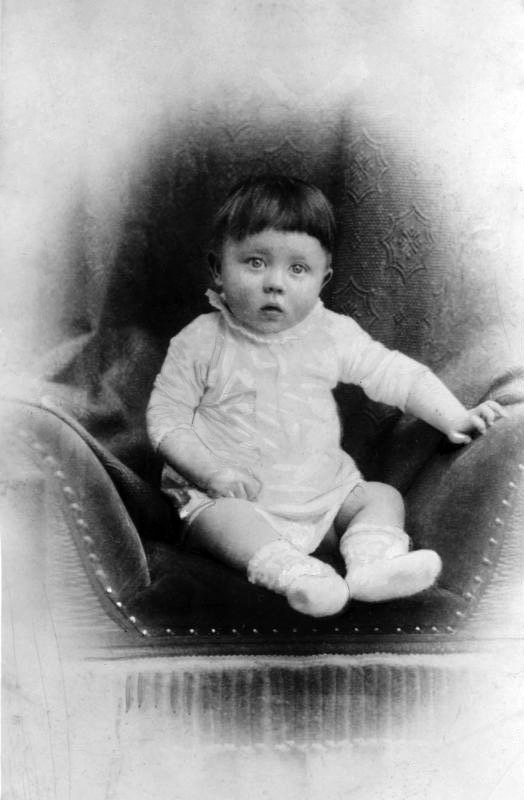 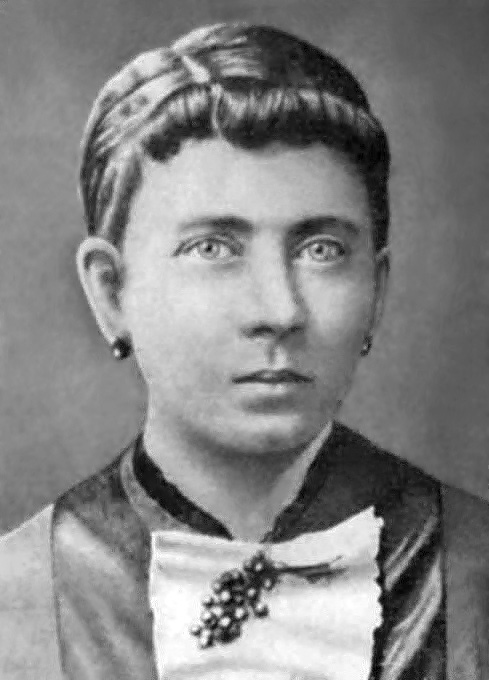 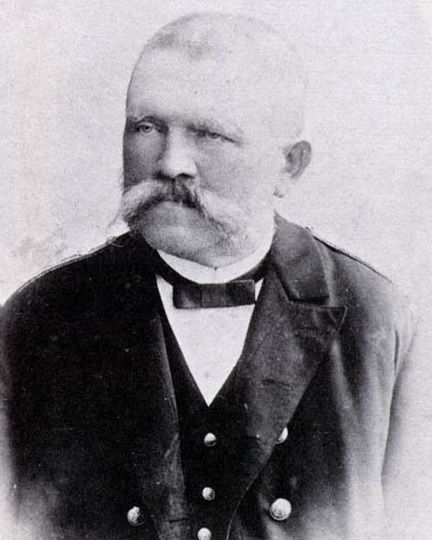 Austria(4/20/1889)
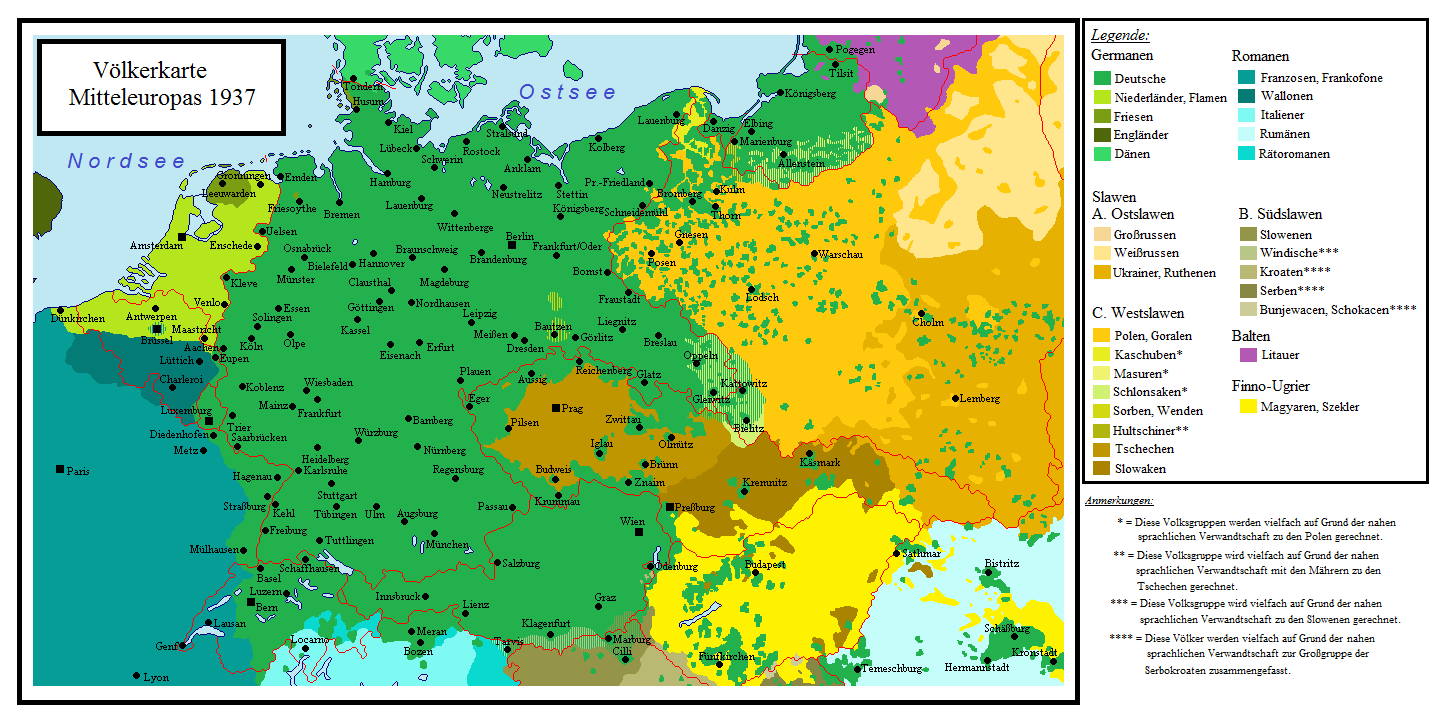 PAN-GERMANISM
Map by Hardcore-Mike (Wikipedia)
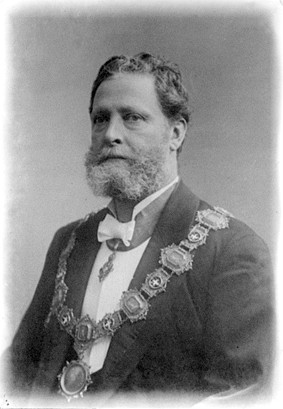 Vienna
A Hotbed of Anti-Semitism
Karl Lueger (Mayor, 1897-1910)
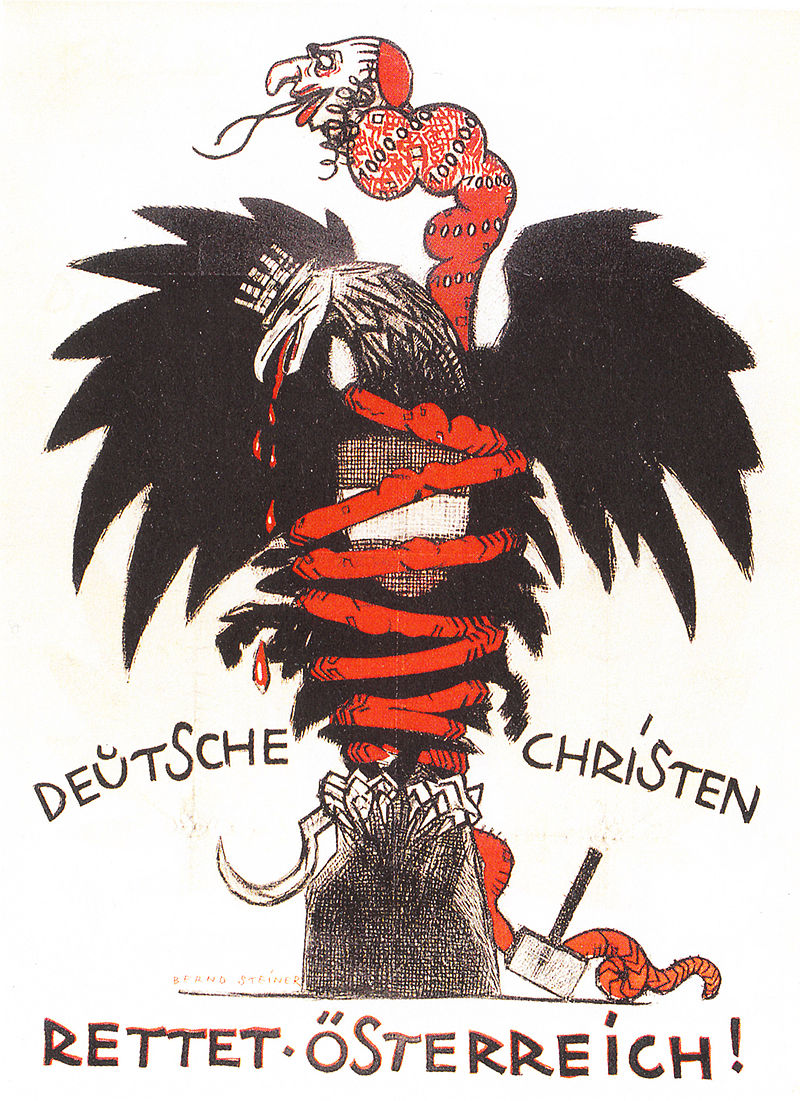 Anti-SemiticAustrian Propaganda(1920)
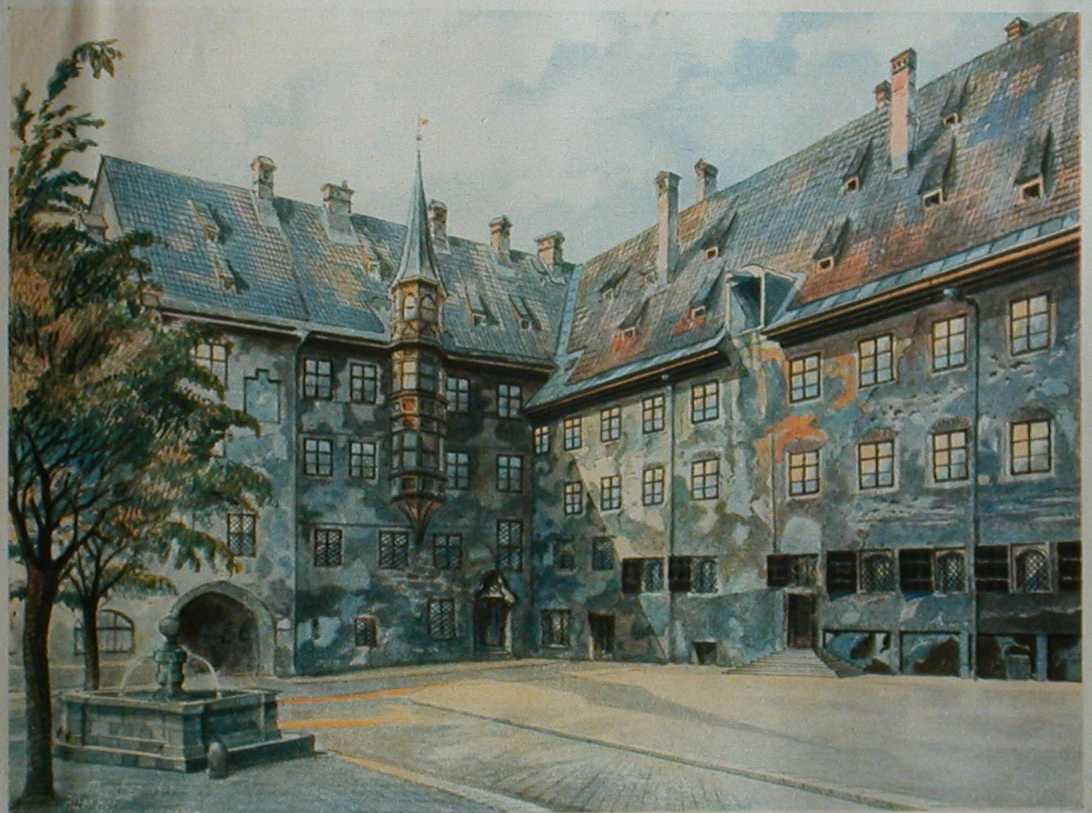 Artist
The Alter Hof in Munich. Watercolour by Adolf Hitler, 1914
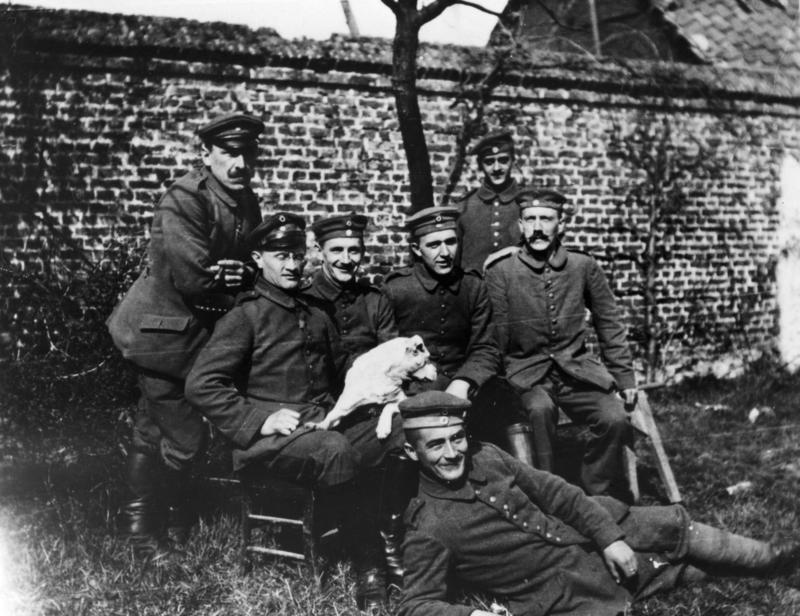 WWI VETERAN
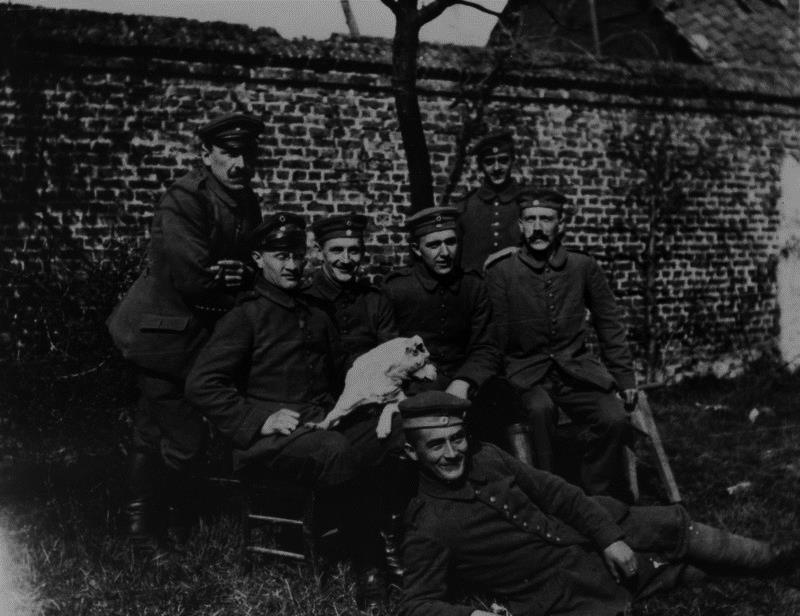 WWI VETERAN
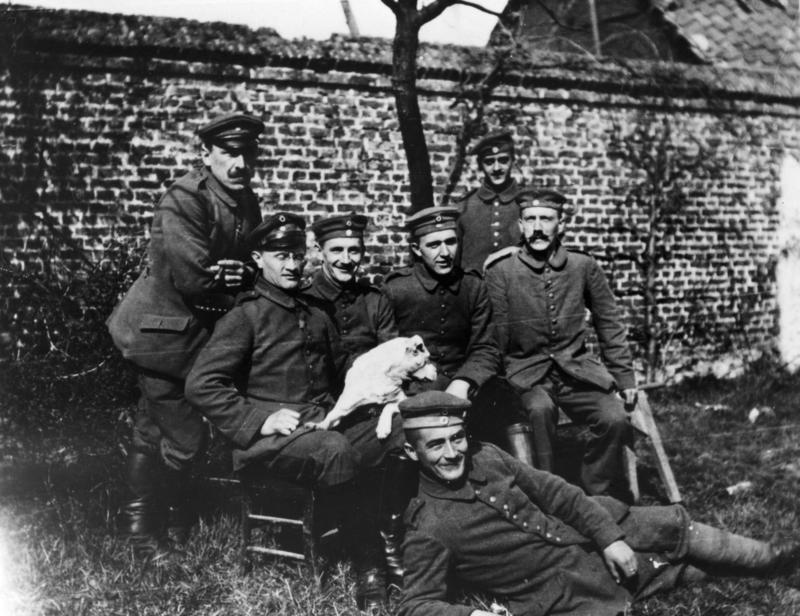 Hitler went to Bavaria to enlist in the German Army.
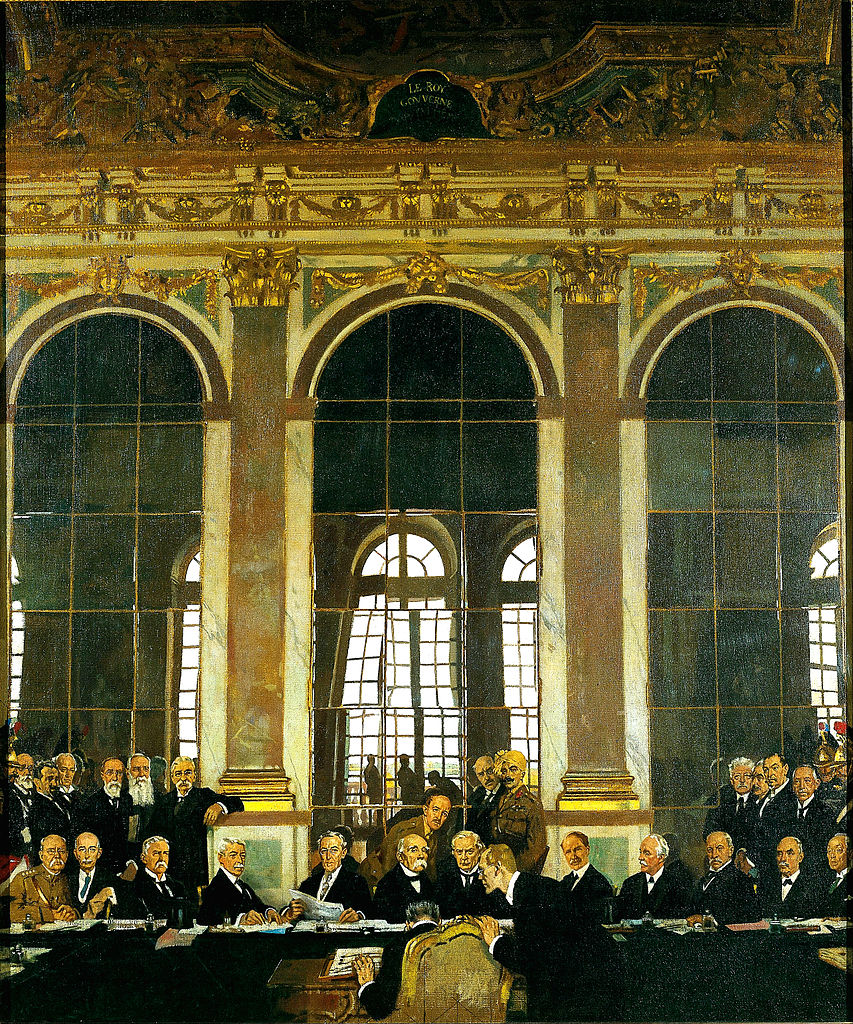 TREATY OF VERSAILLES
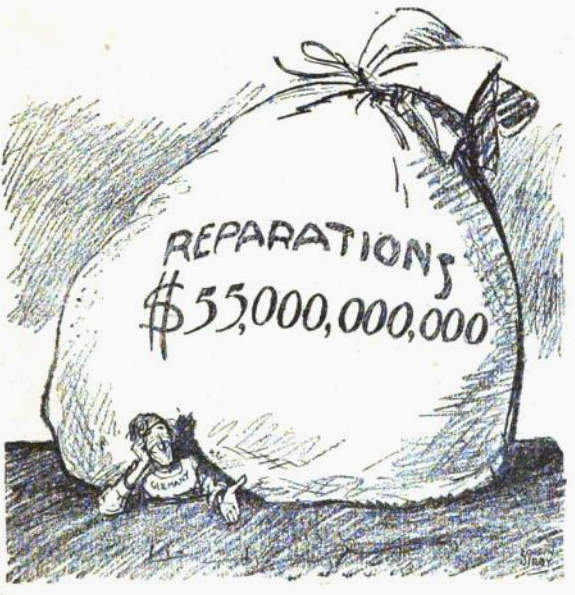 REPARATIONS
1921 American Political Cartoon
GERMAN ANTI-TREATY DEMOSTRATION
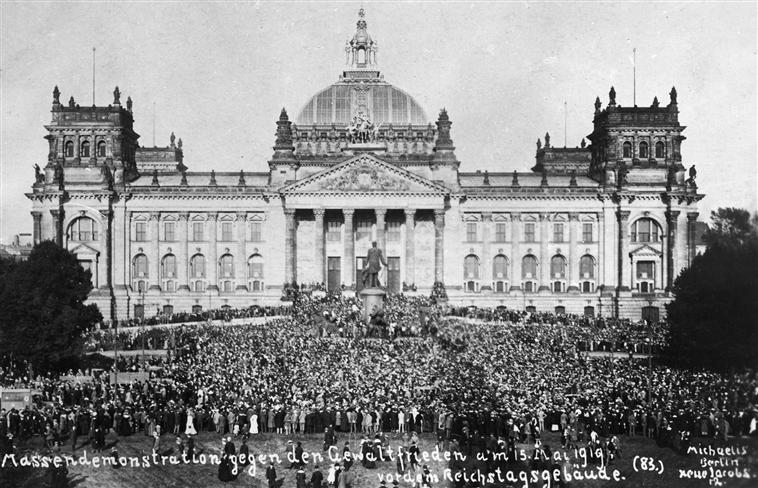 RADICALISM
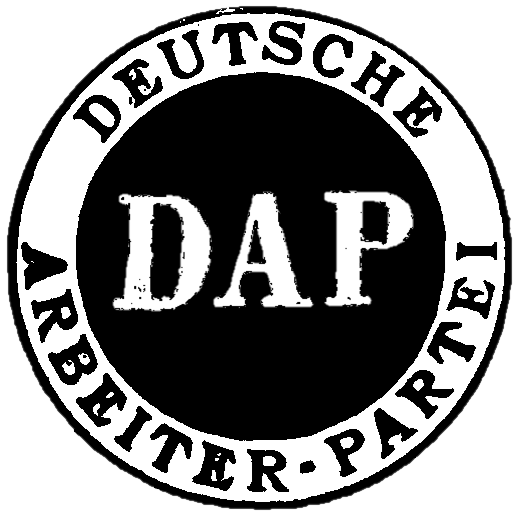 Parties like the German Workers’ Party blamed the government, Jews, and Marxists for Germany’s defeat.
Stabbed in the back?
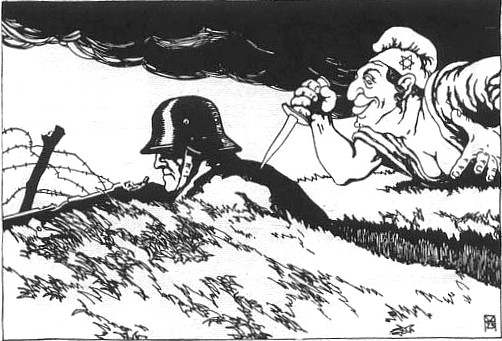 1919 Austrian Political Cartoon
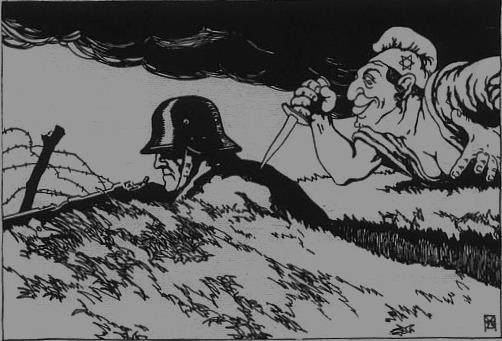 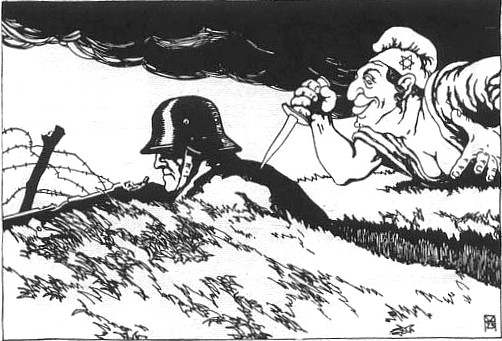 scapegoat
1919 Austrian Political Cartoon
HITLER JOINS THE PARTY
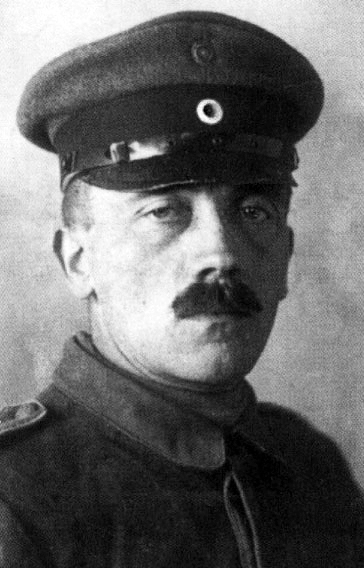 After being tasked by the military to embed himself in [what was then] the German Workers’ Party as a spy, Hitler joined and became an active member.
National Socialist German Workers party
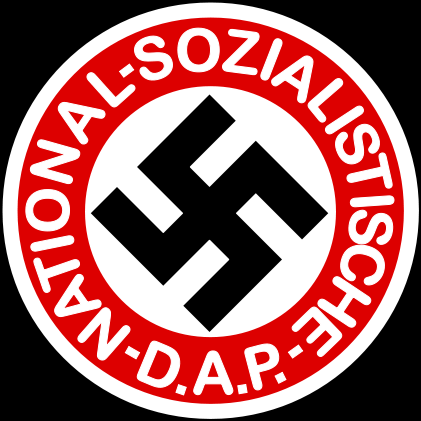 Founded 1920
 
Nationalism
Anti-Marxism
Anti-Capitalism
Anti-Semitism
Logo Designed by Hitler
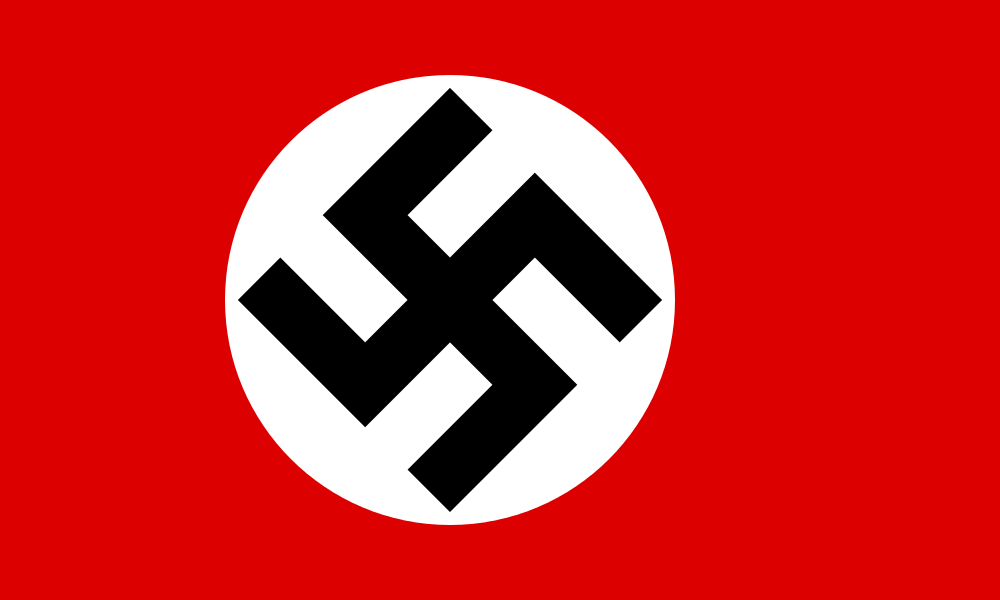 "I myself, meanwhile, after innumerable attempts, had laid down a final form; a flag with a red background, a white disk, and a black swastika in the middle. After long trials I also found a definite proportion between the size of the flag and the size of the white disk, as well as the shape and thickness of the swastika."
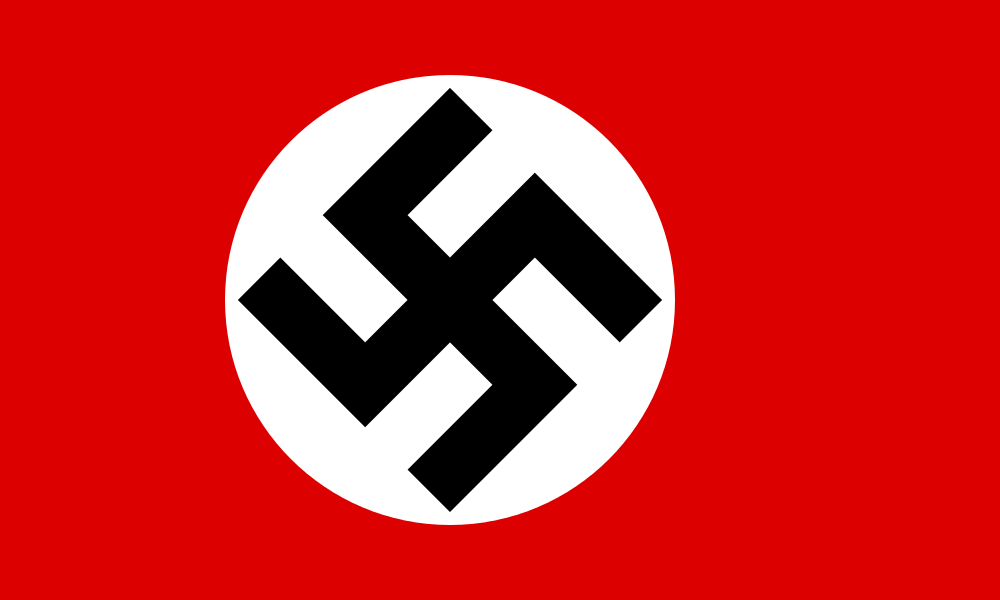 THROWBACK
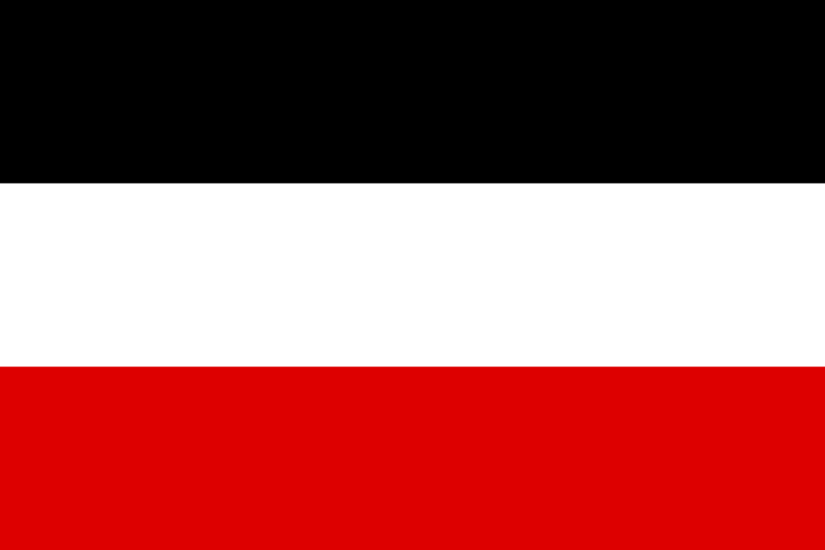 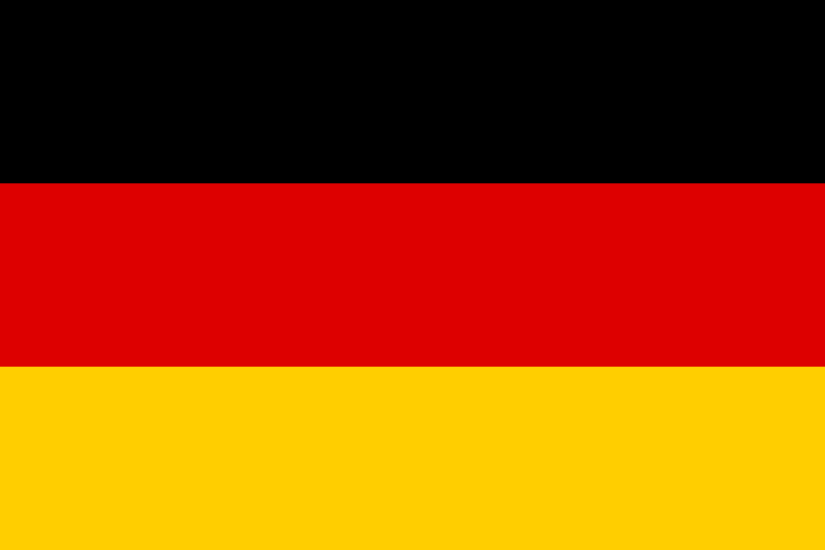 German Empire
Weimar Republic
symbolism
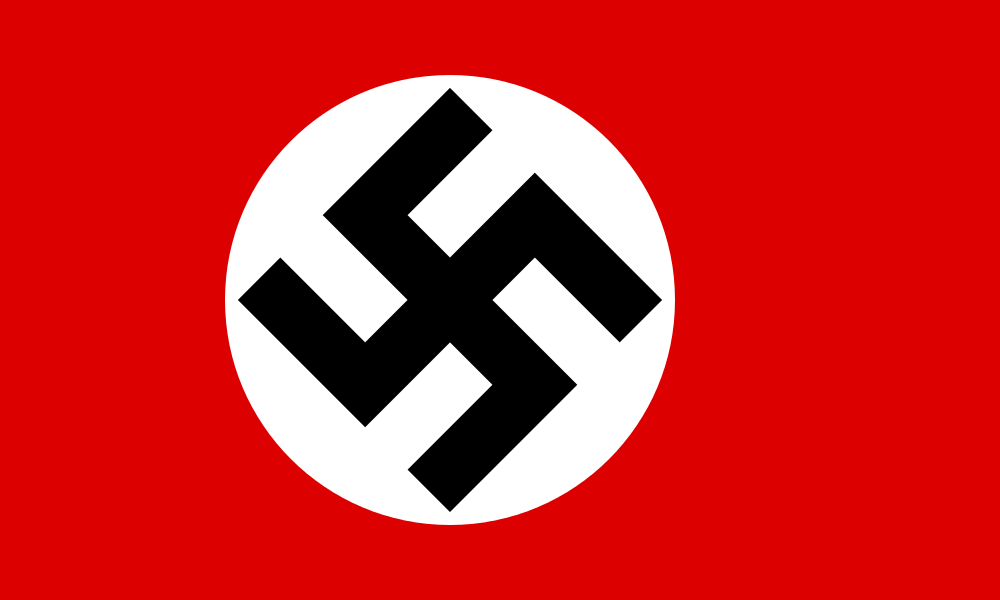 Socialism
Aryan Race
Nationalism
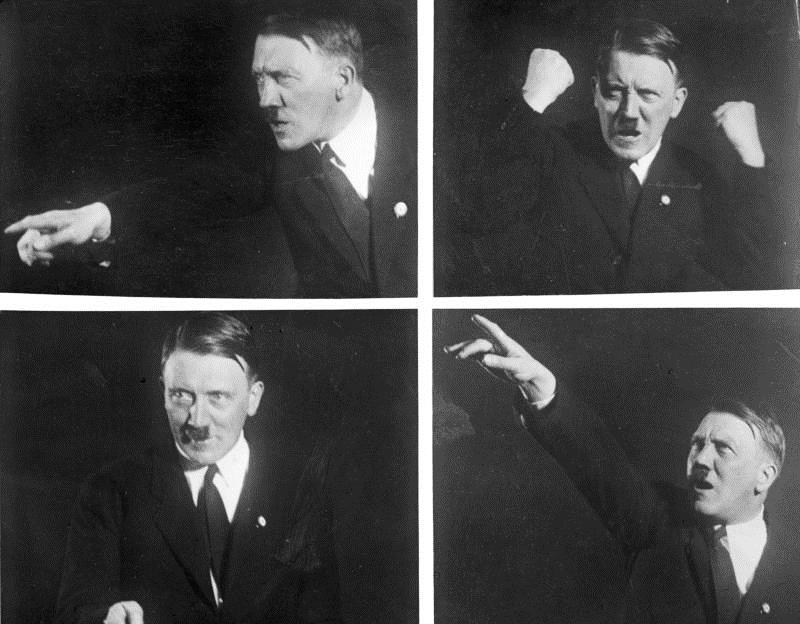 Public Speaker
PARTY LEADER
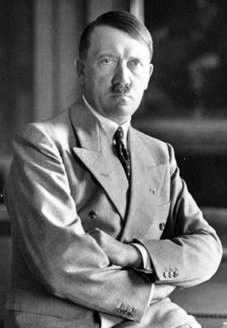 In 1921, Hitler was elected leader of the Nazi Party.
Key Events
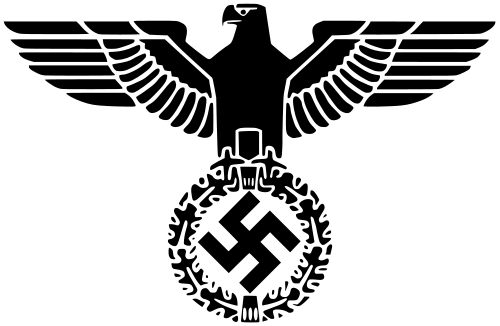 (1920s)
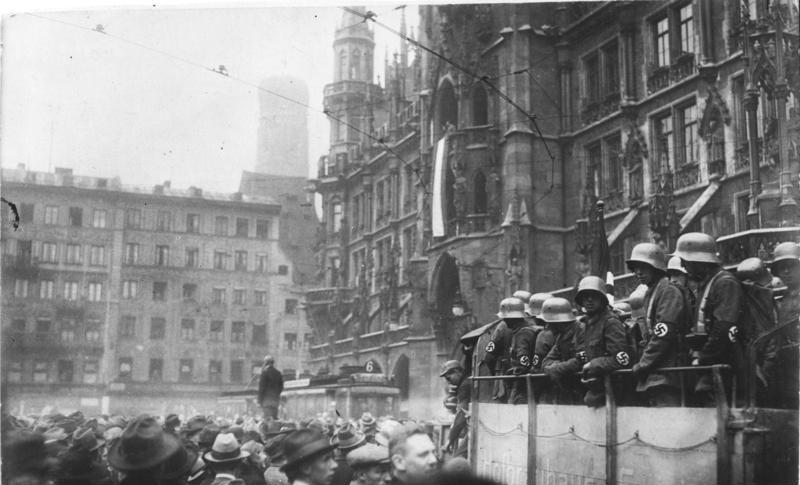 BEER HALL PUTSCH
1923
A failed Nazi attempt to overthrow the government by force
German Federal Archives
Defendants
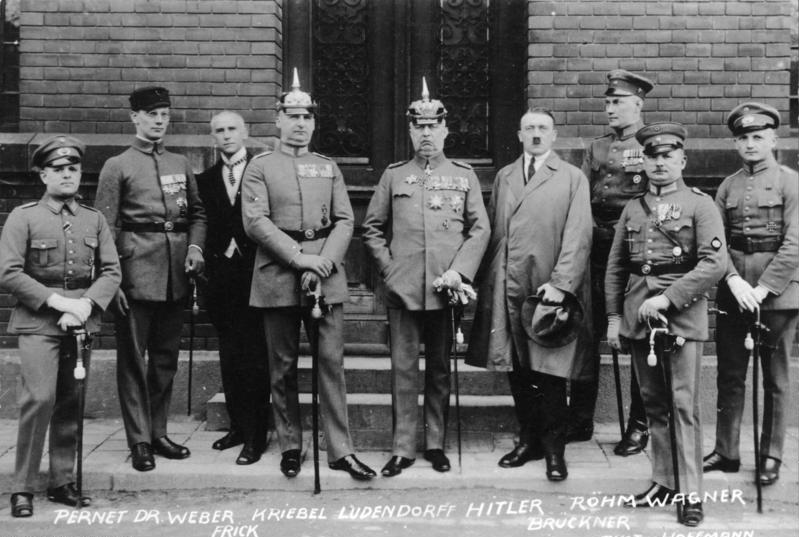 German Federal Archives
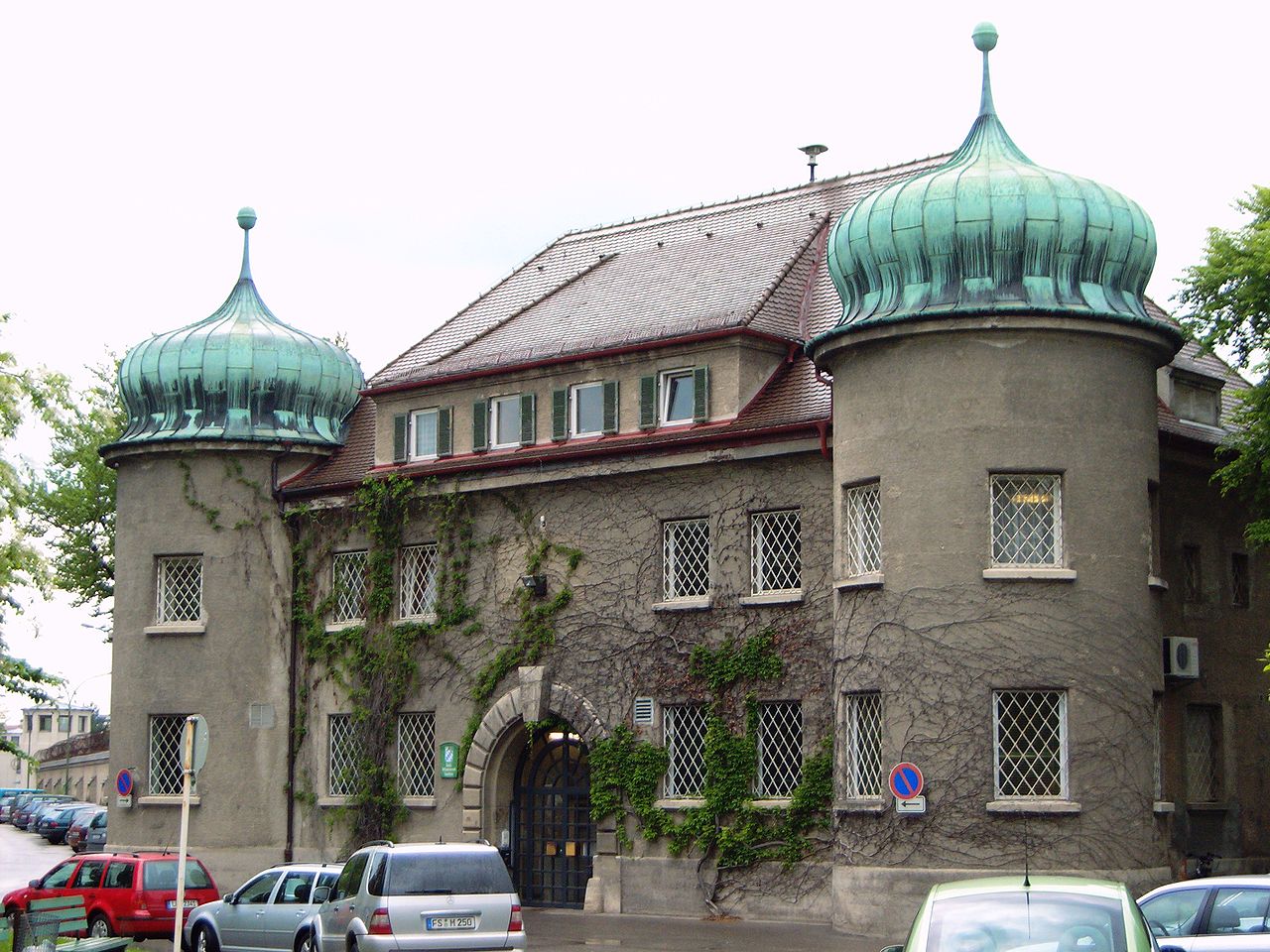 HITLER GOES TO JAIL
Landsberg Prison, Bavaria
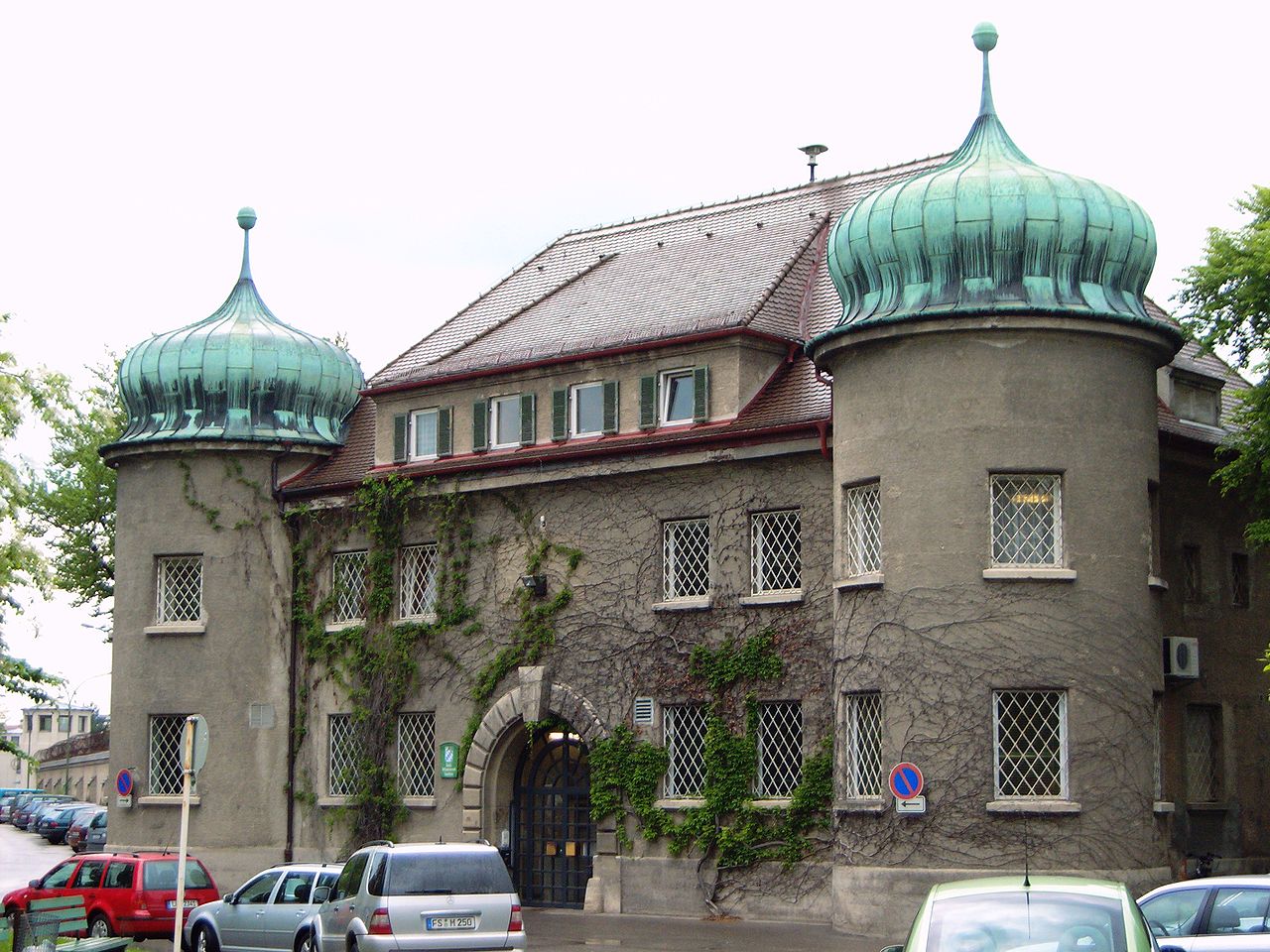 264 Days
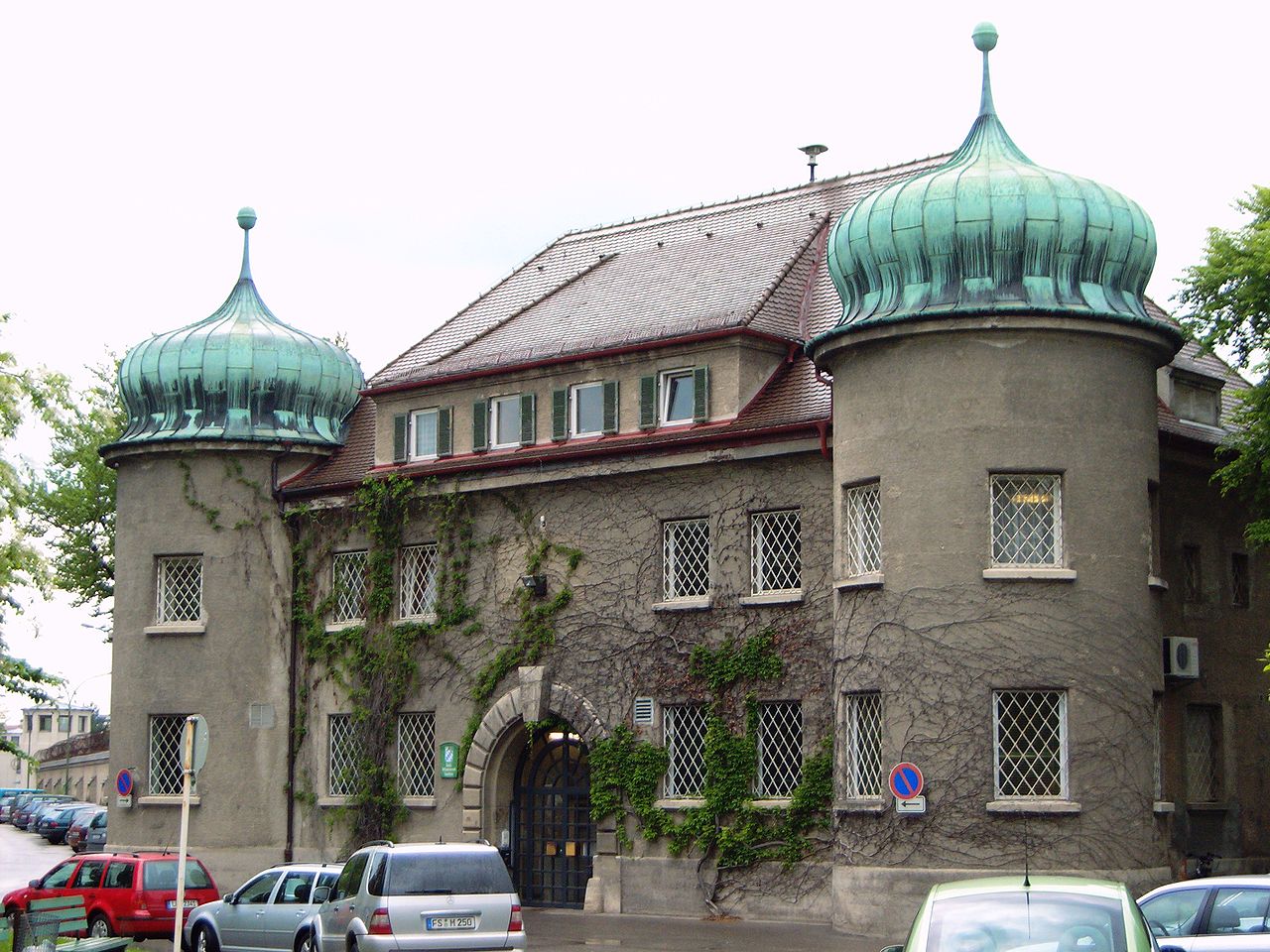 264 Days
FOR TREASON
THE LESSONS OF HISTORY
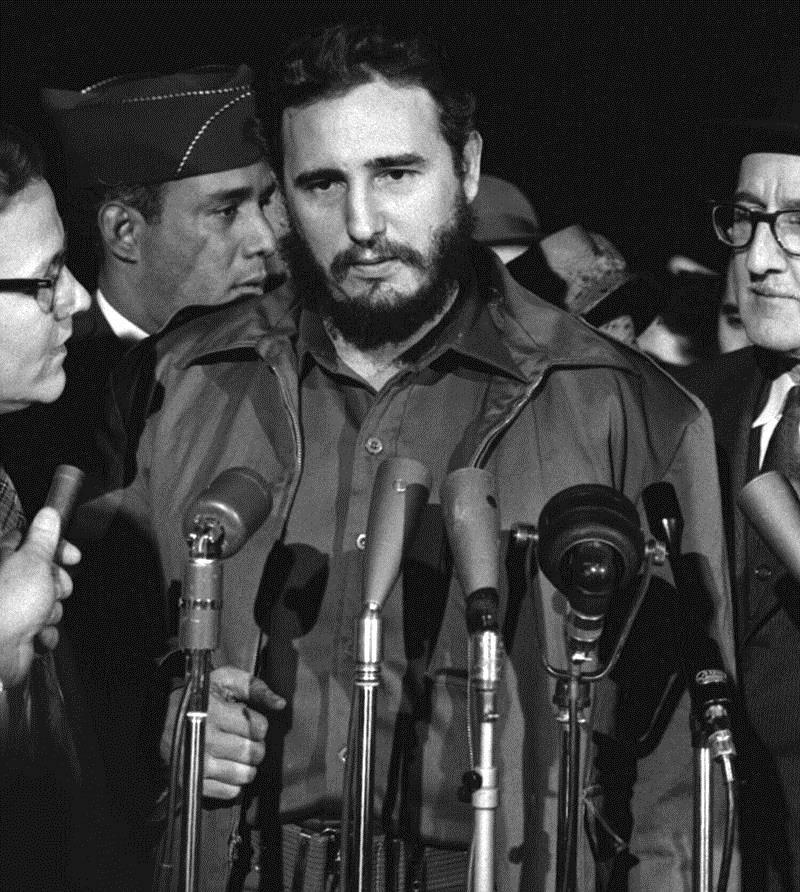 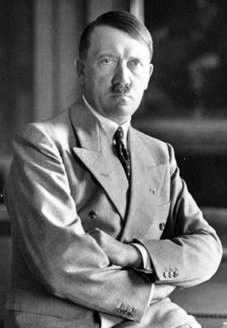 If someone tries to forcibly overthrow the government, DON’T LET THEM OUT OF JAIL!
Change in strategy
Objective:  Overthrow the Government
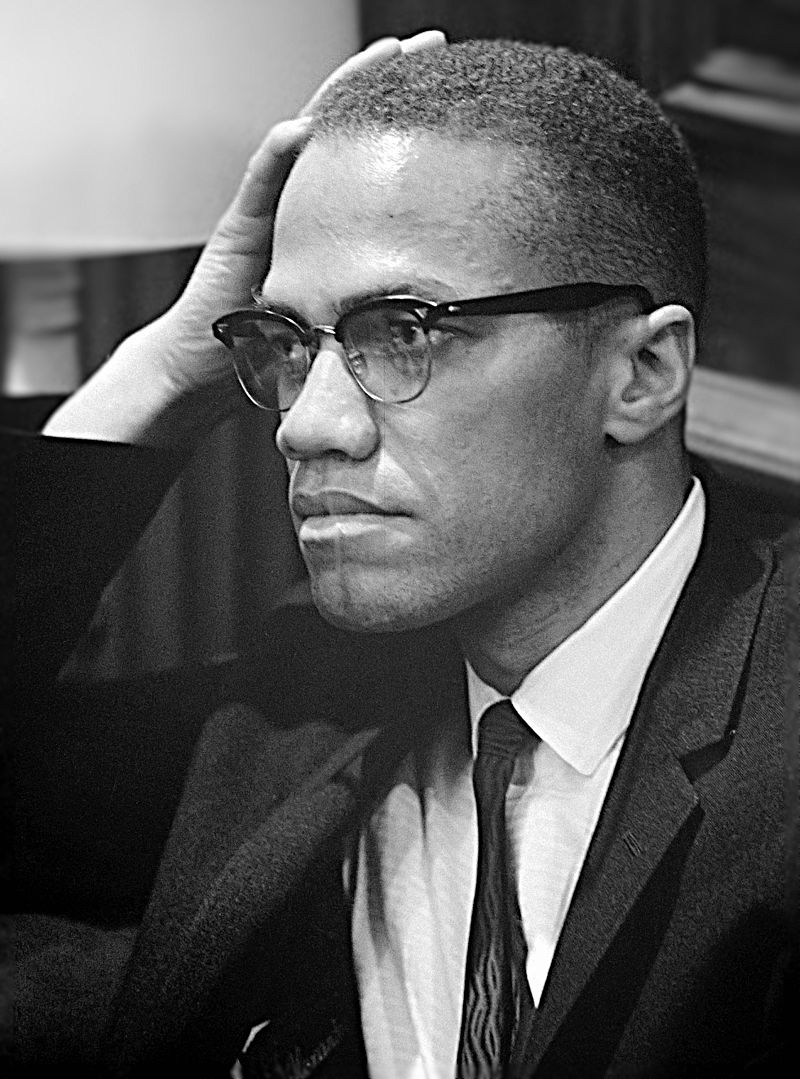 The Ballot or the bullet
If elections don’t work, guns will.
Malcolm X
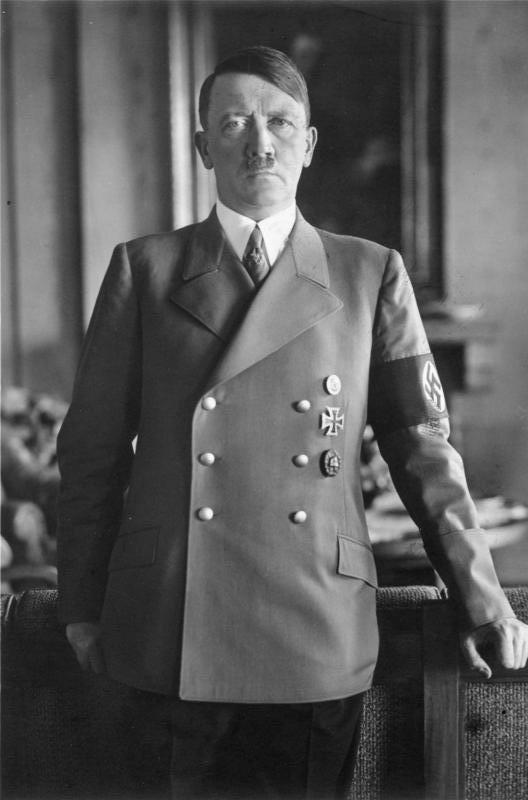 The Bulletor the Ballot
Malcolm X
If guns don’t work, elections will.
Change in strategy
Use the democratic process to seize power
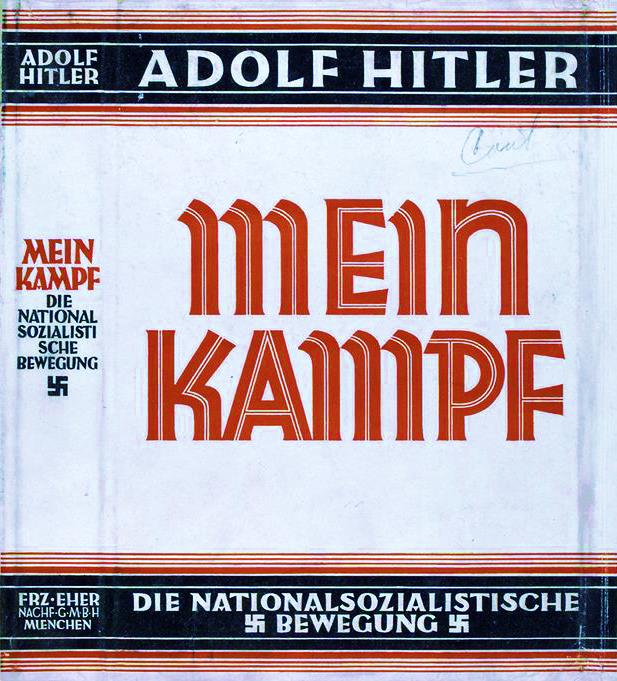 Mein kampf
(My Struggle)
Published in Two Volumes
(1925-1926)
Autobiography
& Political Manifesto
POLITICAL PROPAGANDA
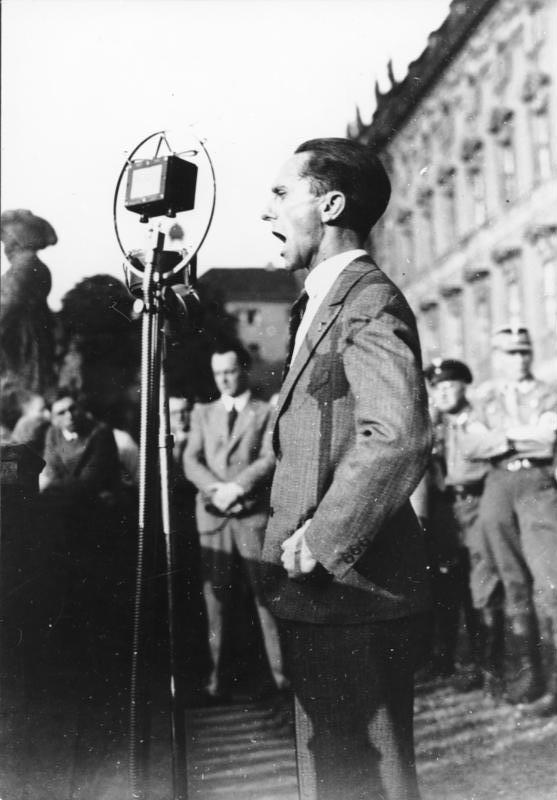 Joseph Goebbels
PROPAGANDIST
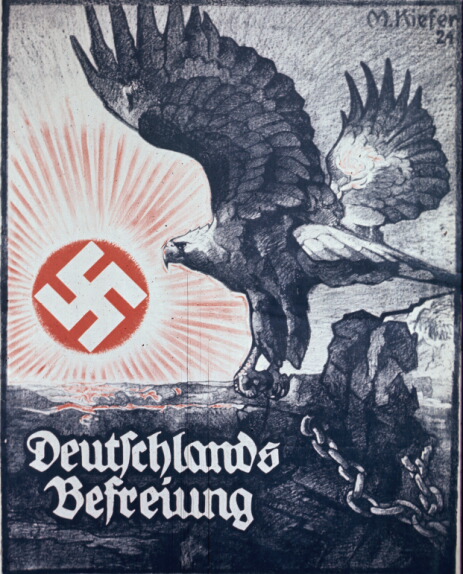 Germany’s Liberation
(1924)
(Published during a period when the Nazi Party was formally banned)
Accessed via the German Propaganda Archive
NATIONAL SOCIALISM
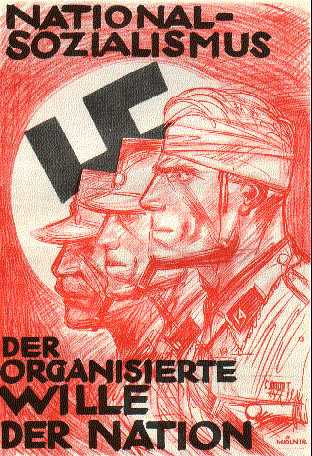 (1920s)
The Organized Will of the Nation
Accessed via the German Propaganda Archive
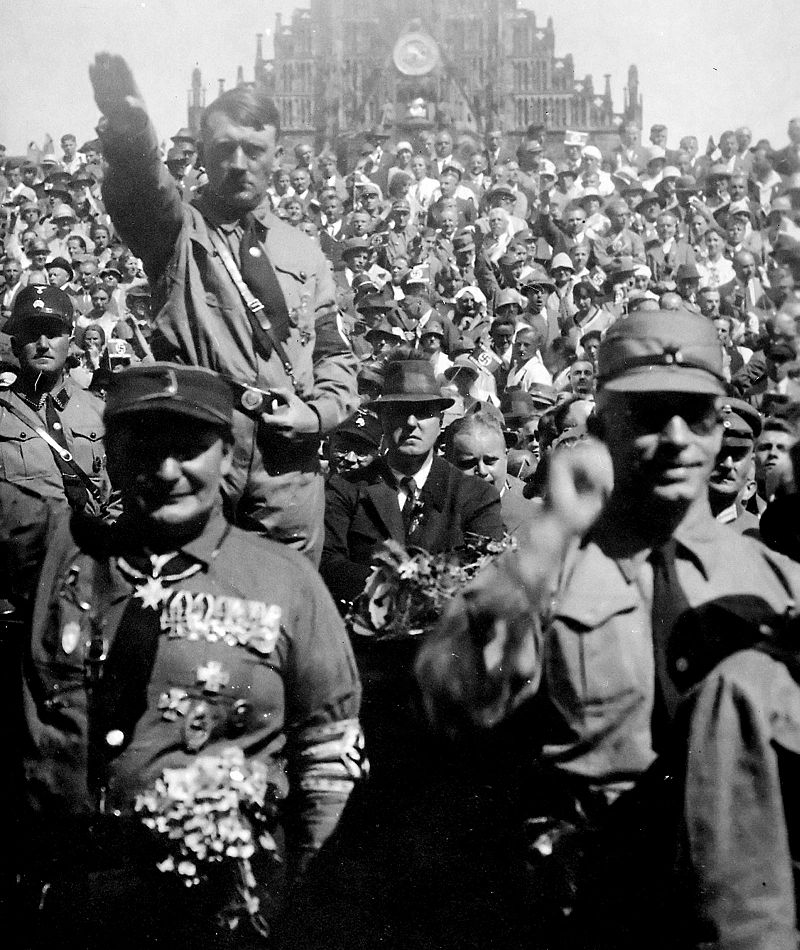 STORMTROOPERS(sa)
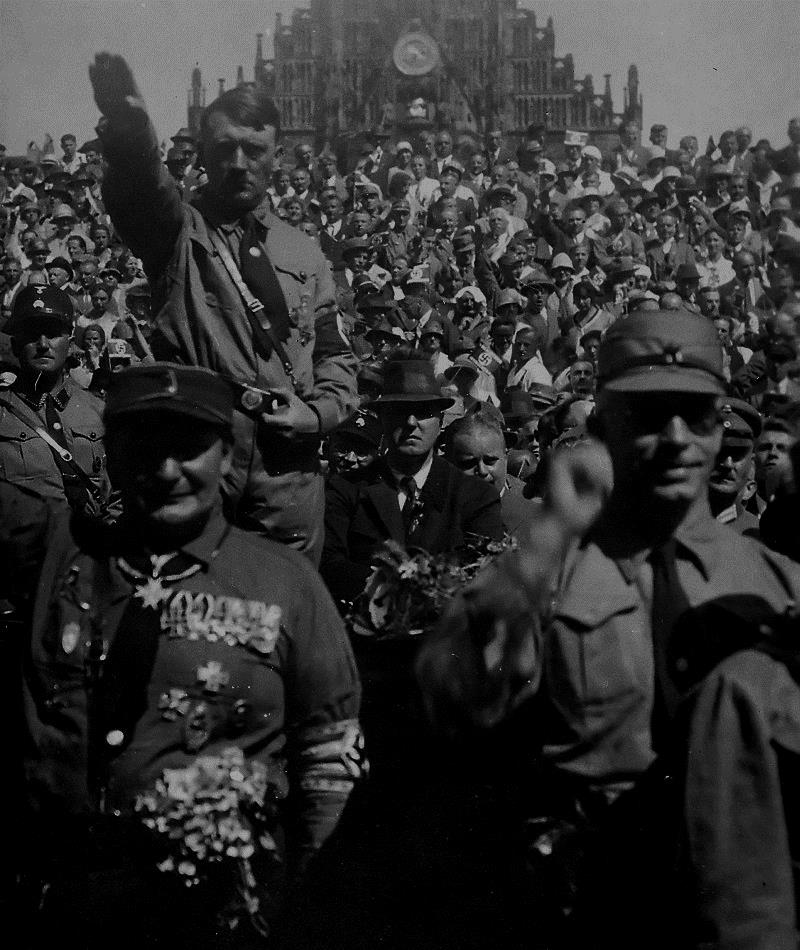 PARAMILITARY WING
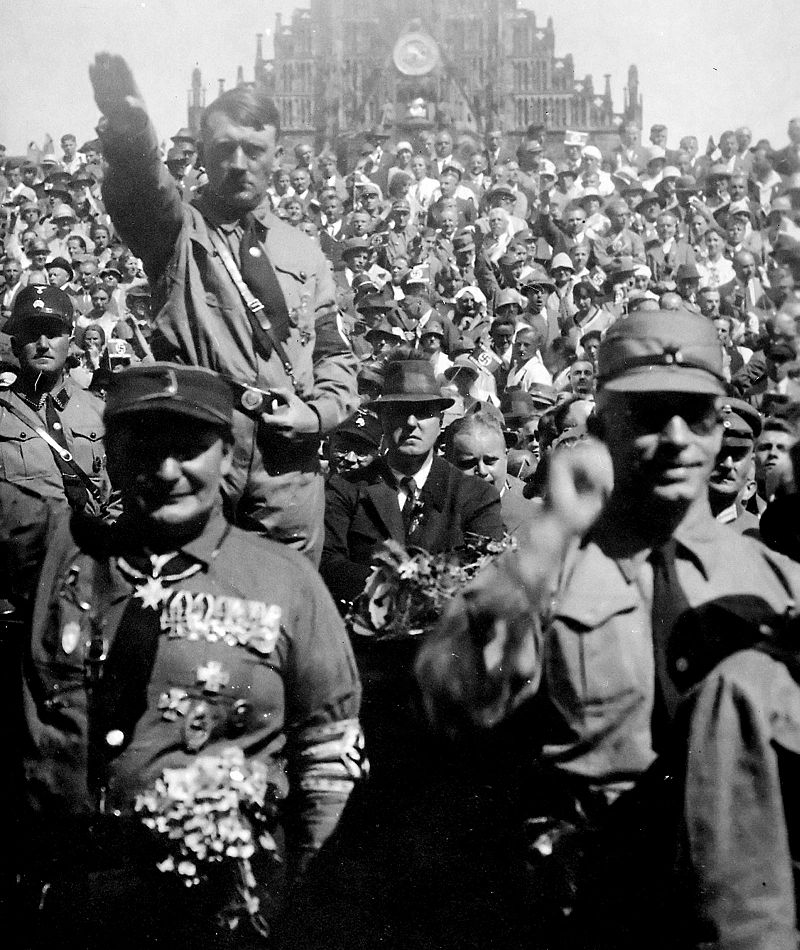 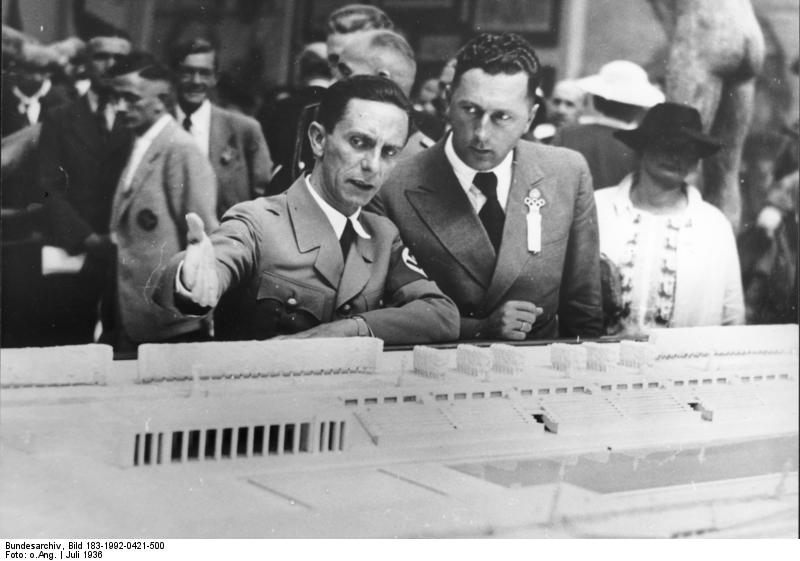 A propagandist is nothing without a good artist.
Goebbels & “Mjölnir”
German Federal Archives
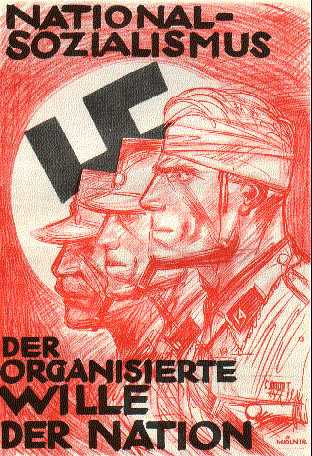 Mjölnir’s idealization of Nazi Storm Troopers was a key element in Nazi propaganda.
Accessed via the German Propaganda Archive
Reichstag Elections  (1928-1933)
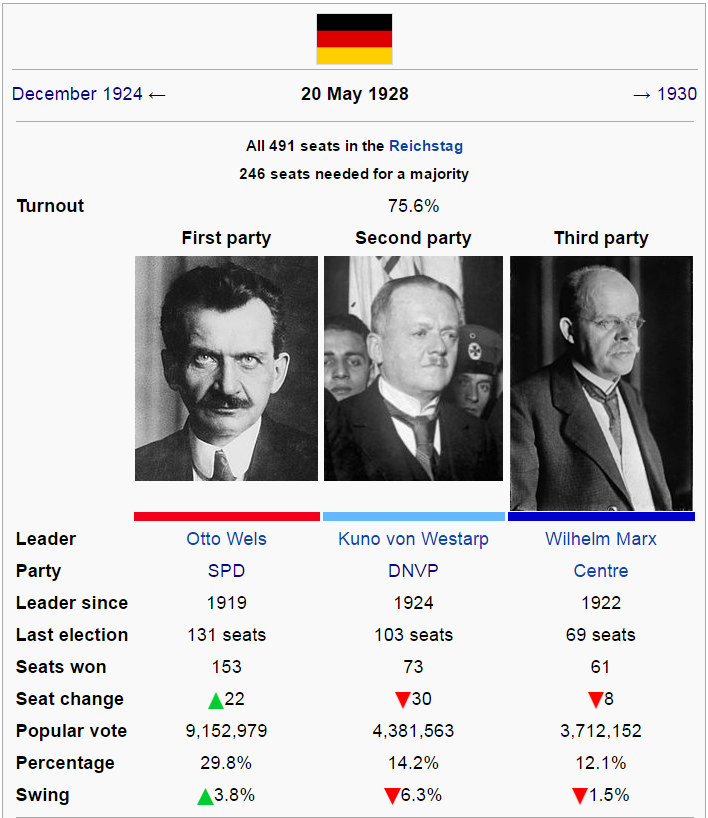 Catholic Centre
National Conservatives
Social Democrats
Courtesy of Wikipedia
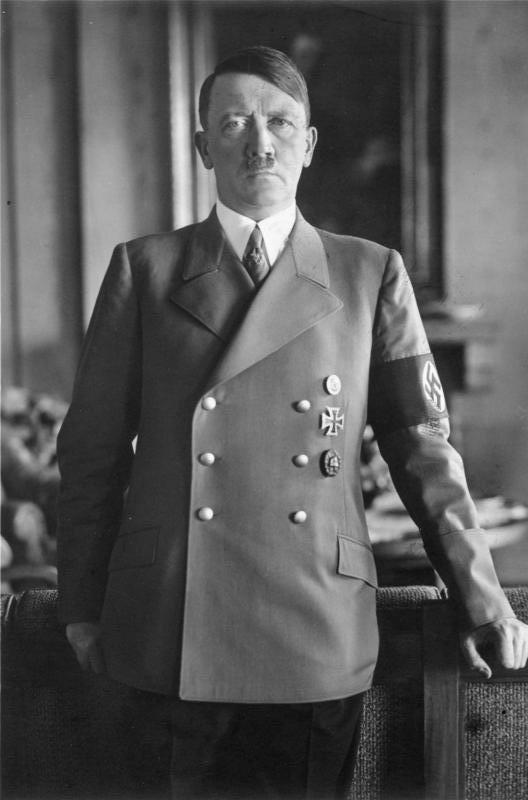 9th
Place
2.6% of the Vote
14 of 491 Seats
Malcolm X
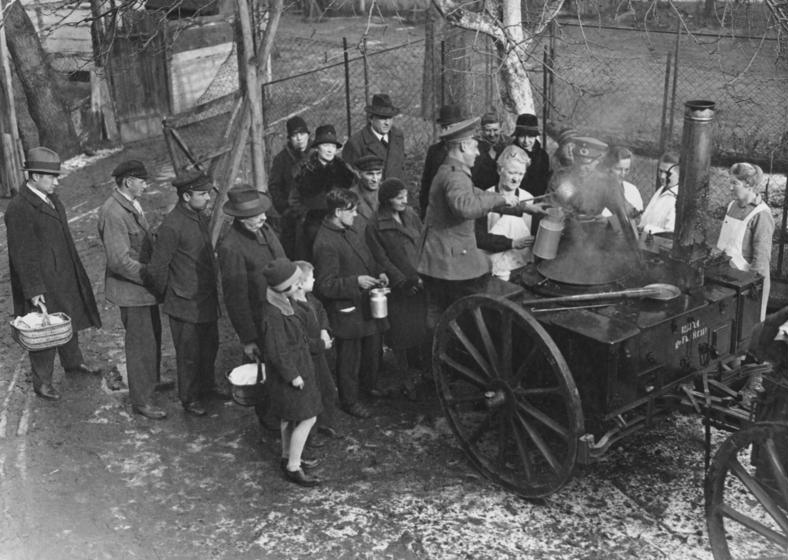 German Federal Archives
The Great Depression
An Intervening Event
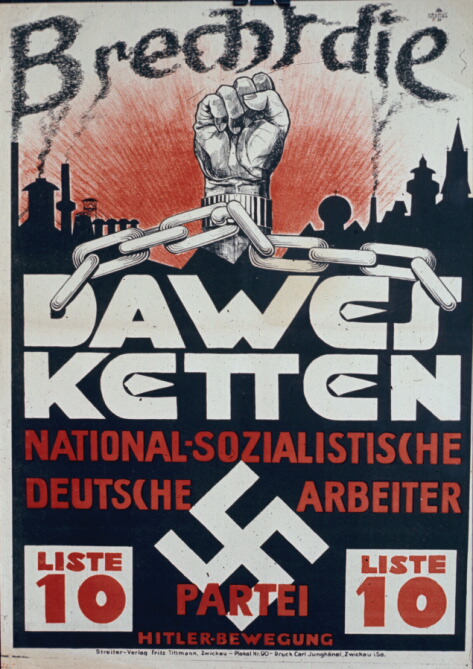 BREAK THE DAWES CHAINS
(1929)
Leave it to Nazis to be unappreciative.
Accessed via the German Propaganda Archive
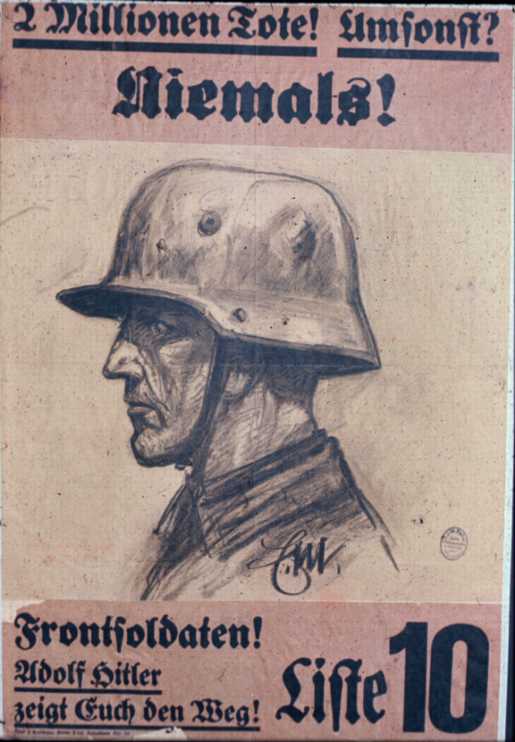 Two Million Dead
in Vain?  Never!
(1929)
Front Soldiers!  Adolf Hitler is showing you the way!
Accessed via the German Propaganda Archive
usury
Versailles
unemployment
war guilt lie
Marxism
Bolshevism
lies and betrayal 
inflation 
Locarno
Dawes Pact
Young Plan
Corruption
Prostitution
Terror
civil war
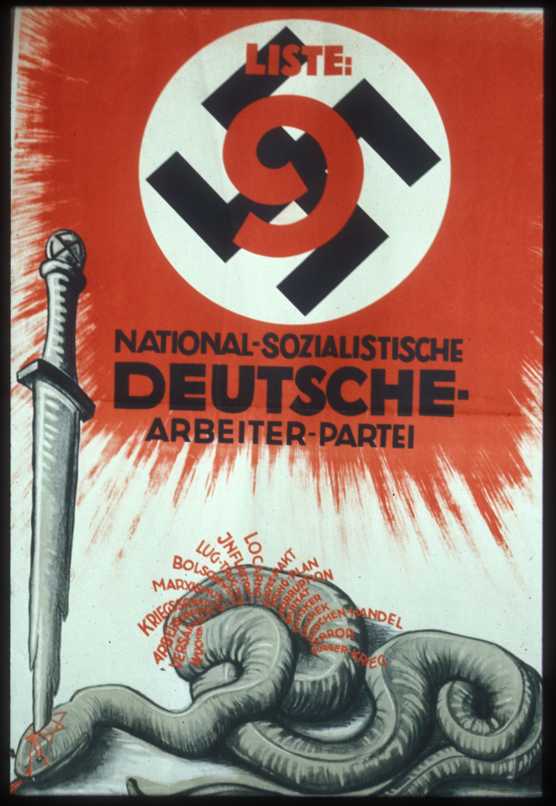 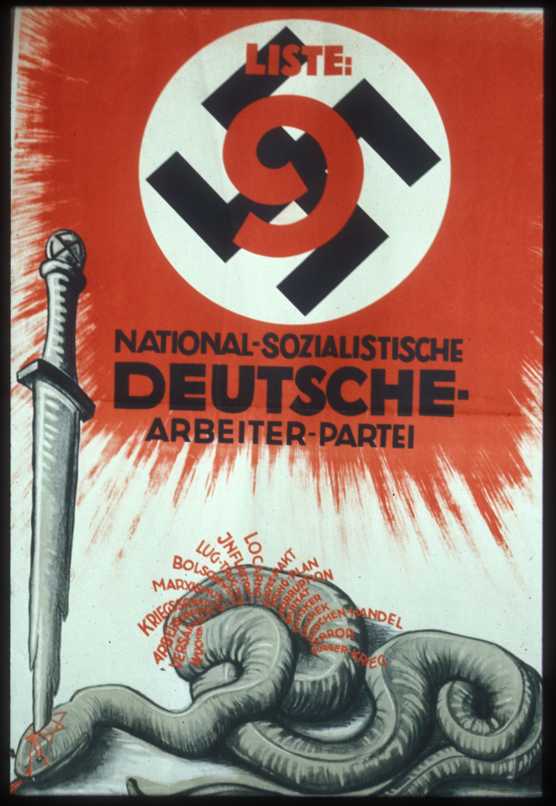 Accessed via the German Propaganda Archive
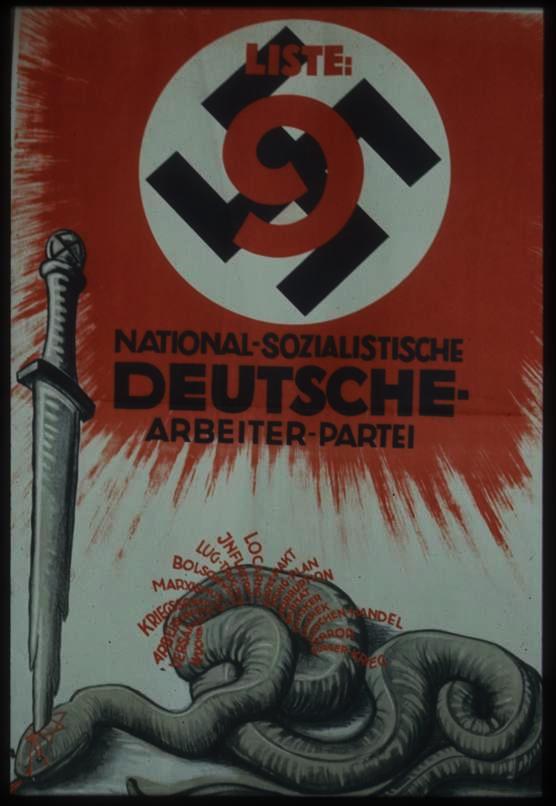 Three Jewish government officials (Barmat, Kutistker, Sklarek) who had been found guilty corruption are featured on this poster, in which a sword stabs through a Star of David on the snake’s head.
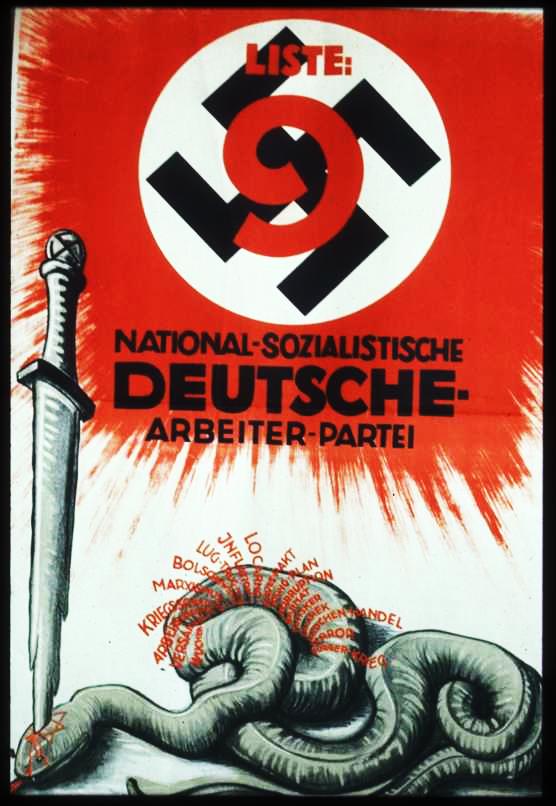 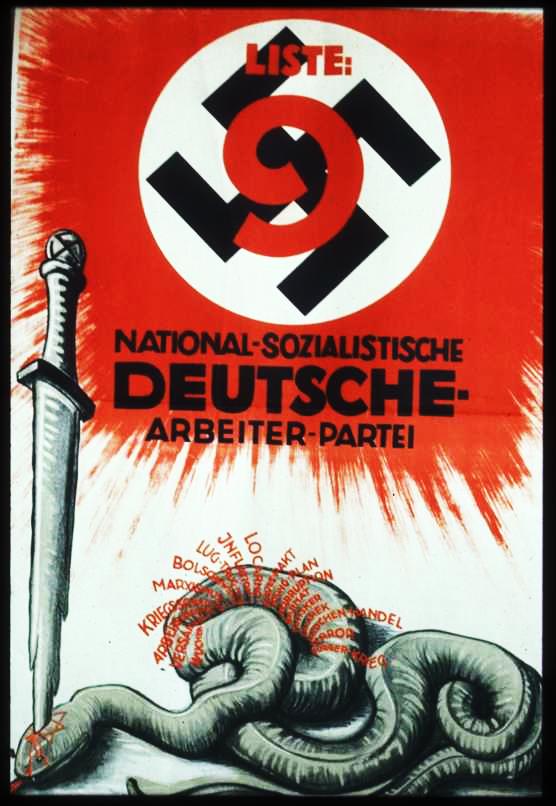 Accessed via the German Propaganda Archive
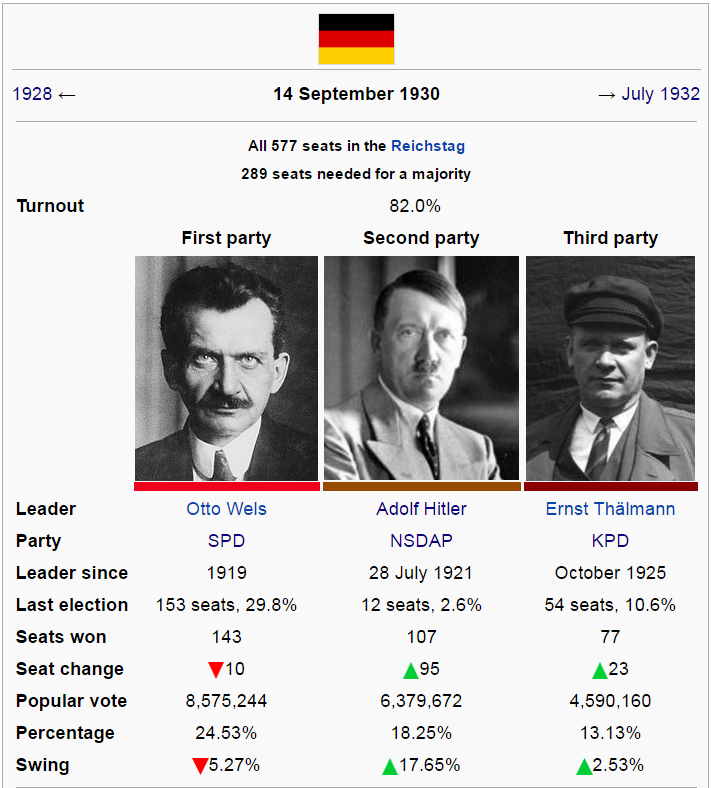 Courtesy of Wikipedia
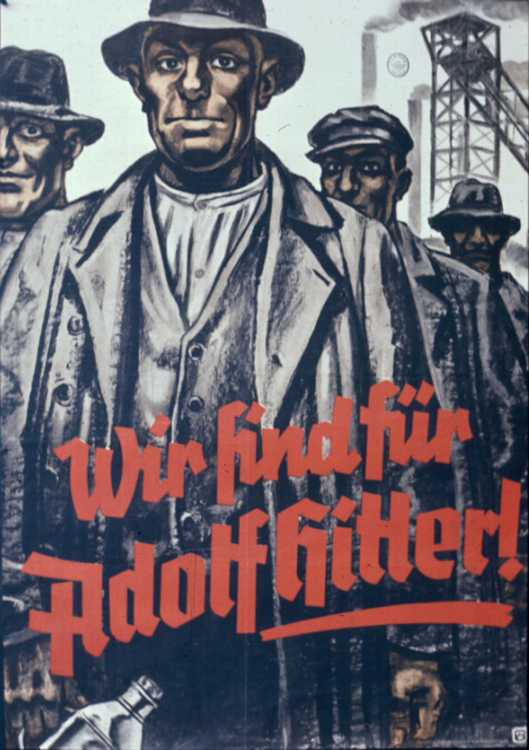 We are for adolf hitler
(1932)
This poster appealed to Hitler’s working class base.
Accessed via the German Propaganda Archive
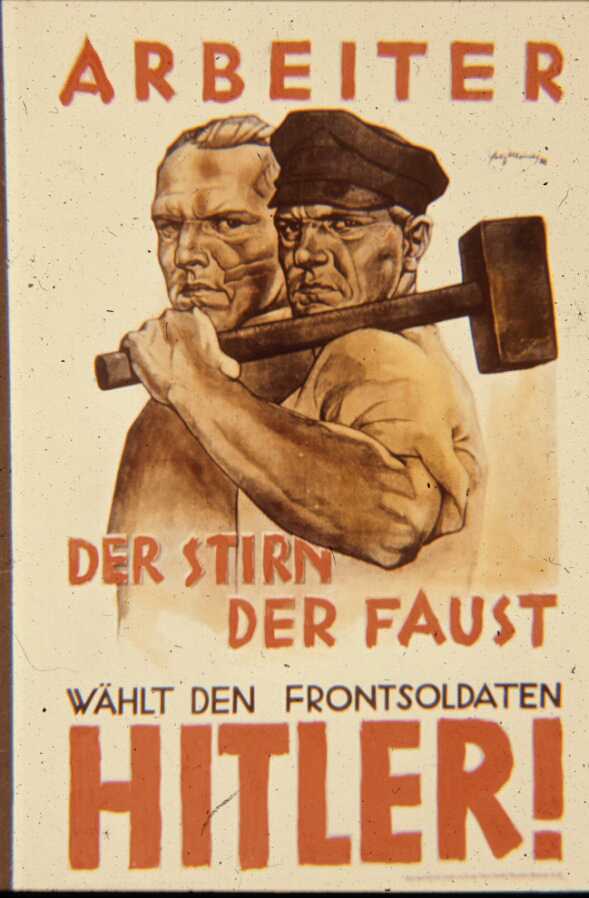 WORKERS
This poster represents an effort to appeal beyond that base..
OF MIND
		OF HAND
Vote for Front Soldier 
HITLER
Accessed via the German Propaganda Archive
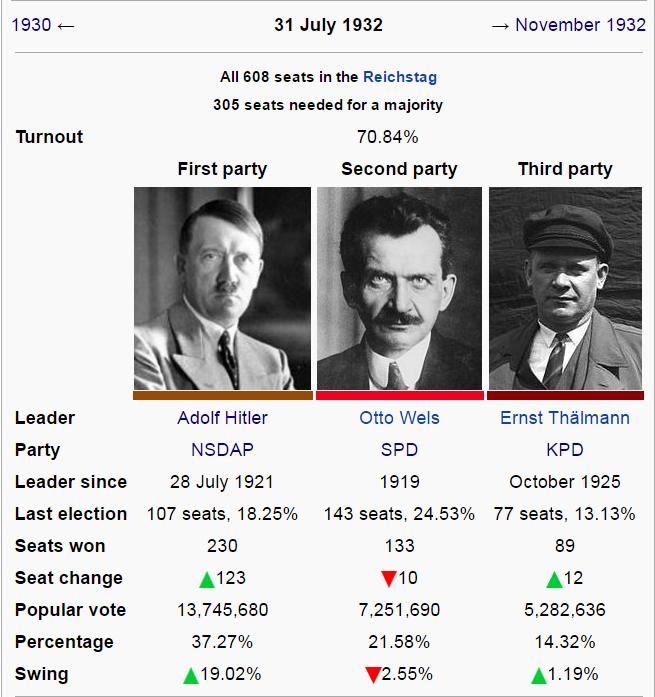 Courtesy of Wikipedia
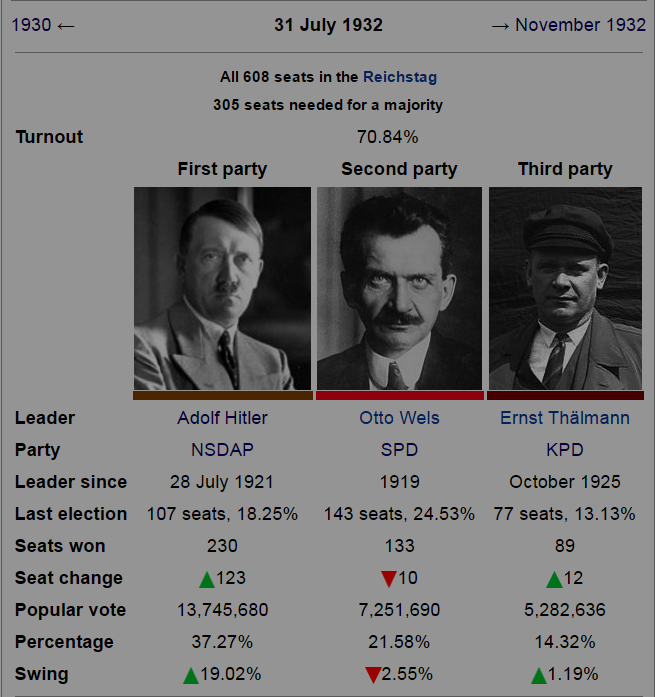 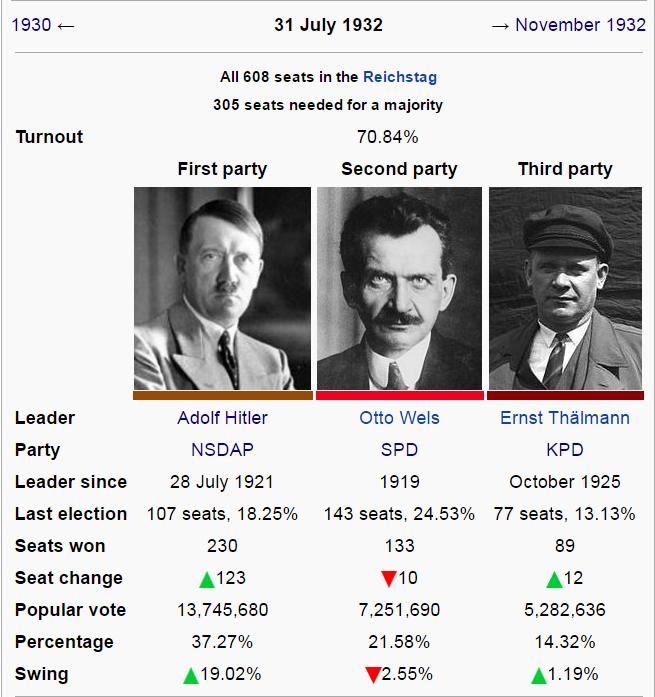 COMMUNISTS
Courtesy of Wikipedia
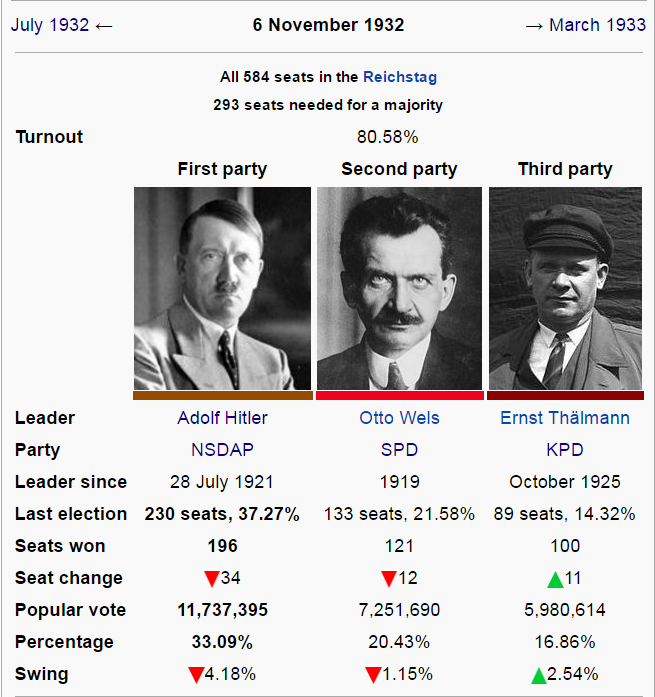 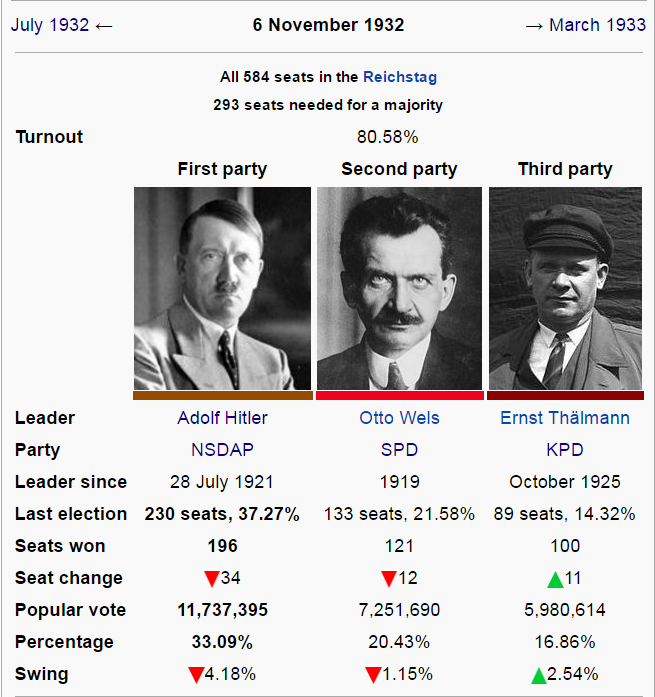 Courtesy of Wikipedia
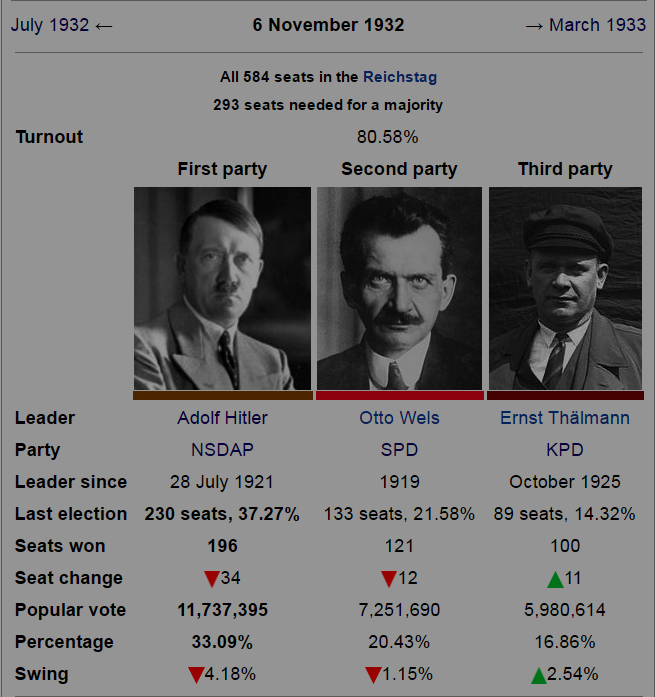 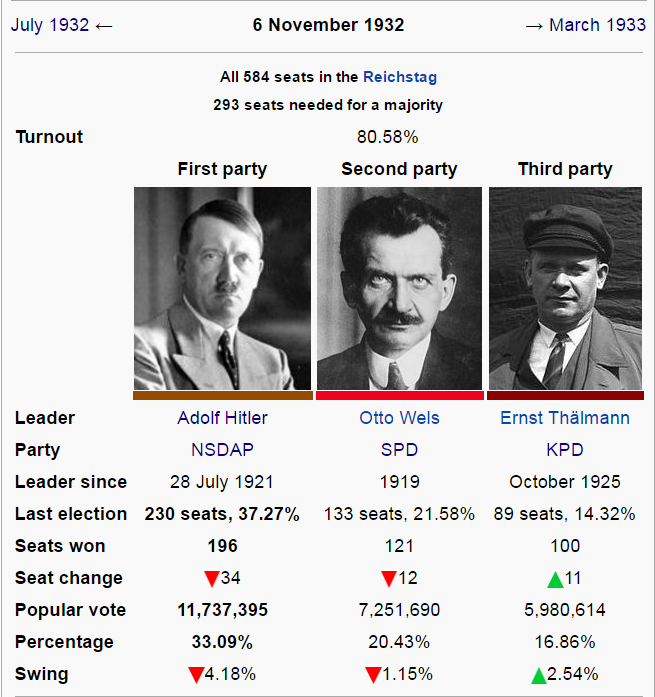 COMMUNISTS
Courtesy of Wikipedia
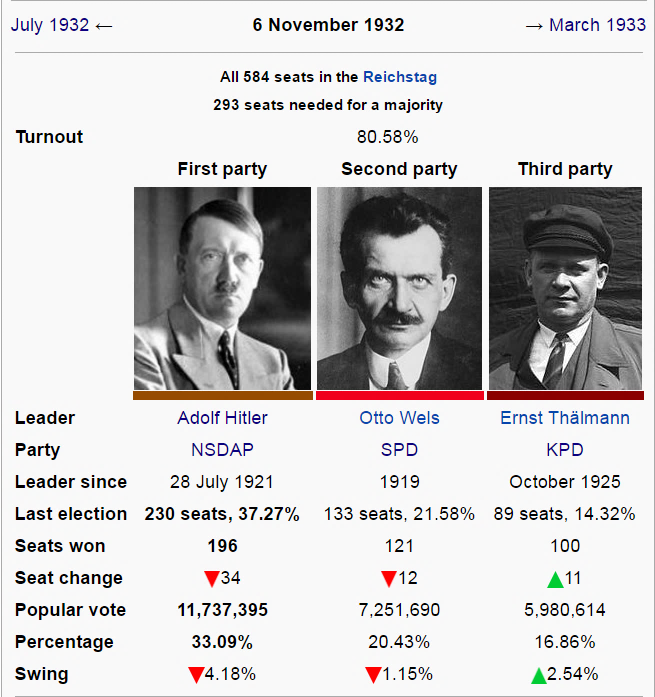 PICK YOUR POISON
Communists
National Socialists
Social Democrats
Courtesy of Wikipedia
Chancellor of Germany
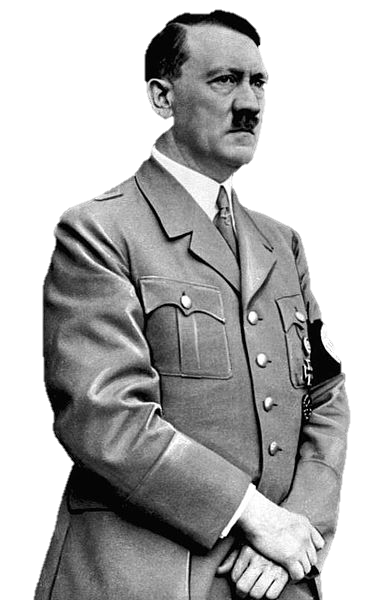 The threat of communism made Hitler more palatable to the center-right.
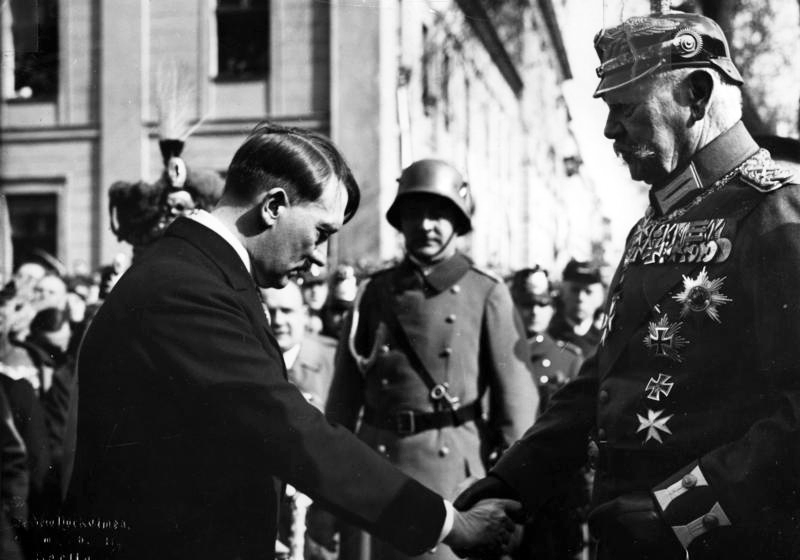 HITLER AND HINDENBURG
German Federal Archives
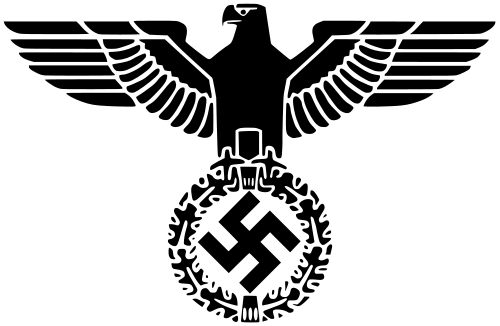 1933
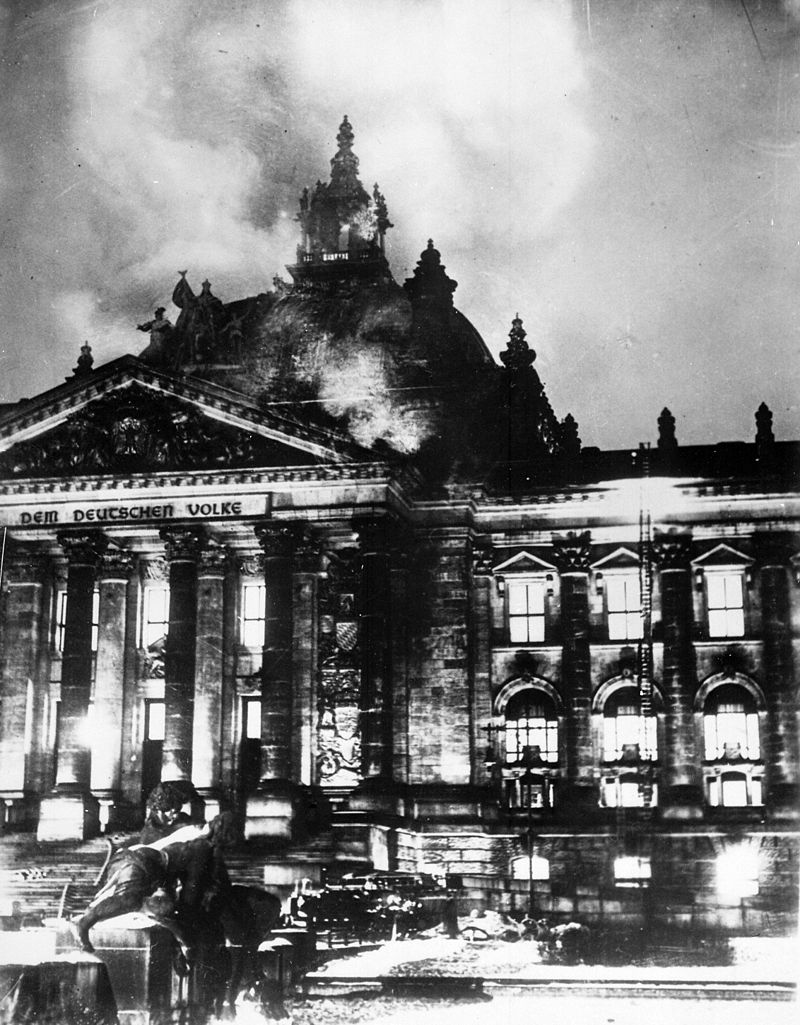 fire
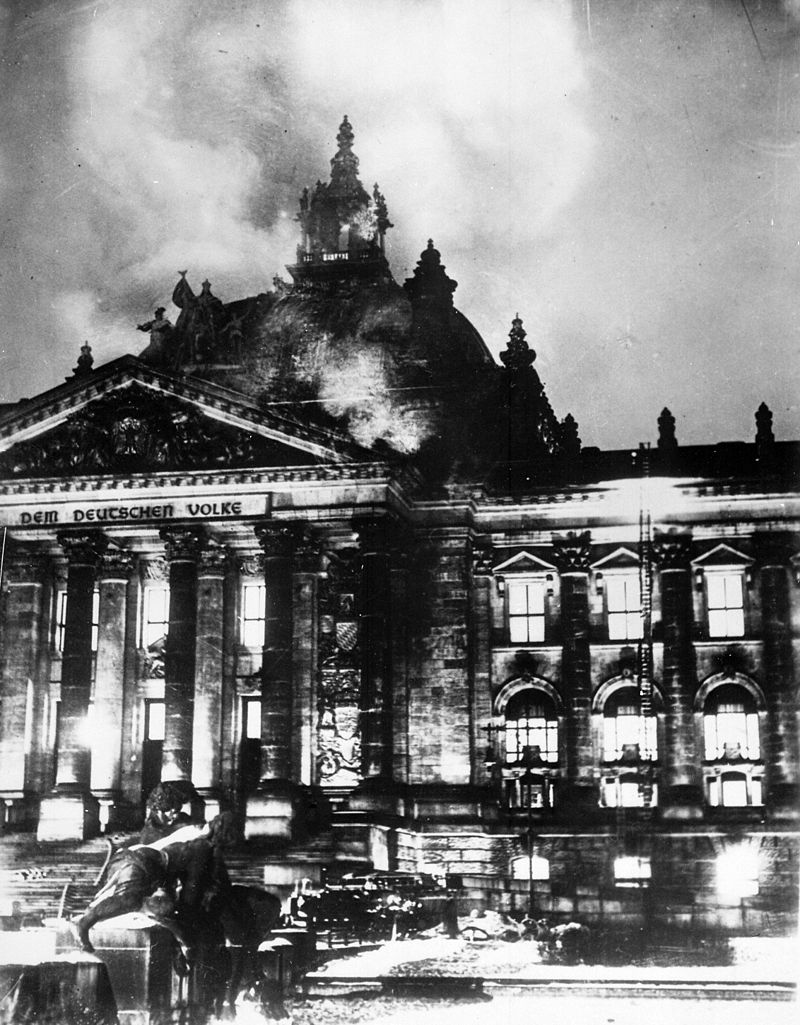 BLAME THE COMMUNISTS
REICHSTAG FIRE DECREE
27 February 1933
Suspension 
of Civil Liberties
ARRESTS
of Communist Leaders
Articles 114, 115, 117, 118, 123, 124 and 153 of the Constitution of the German Reich are suspended until further notice. It is therefore permissible to restrict the rights of personal freedom [habeas corpus], freedom of expression, including the freedom of the press, the freedom to organize and assemble, the privacy of postal, telegraphic and telephonic communications. Warrants for House searches, orders for confiscations as well as restrictions on property, are also permissible beyond the legal limits otherwise prescribed.
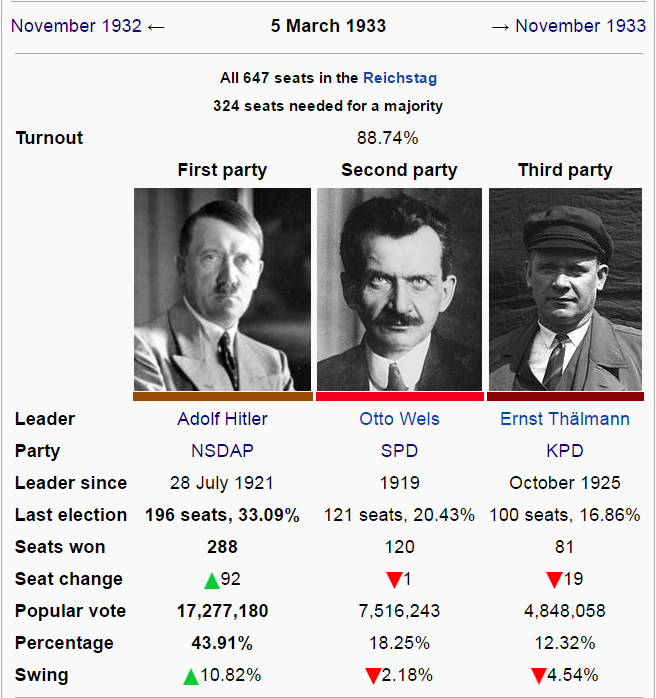 Courtesy of Wikipedia
ENABLING ACT
Hitler may make laws without the approval of the Reichstag 
FOR FOUR YEARS
Hitler’s Coalition
Political Factions
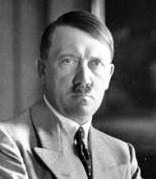 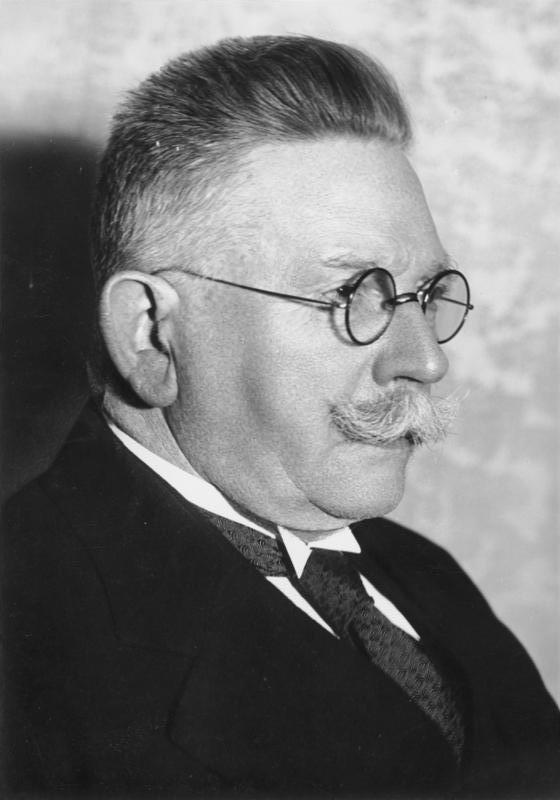 Leftists
Catholic Parties
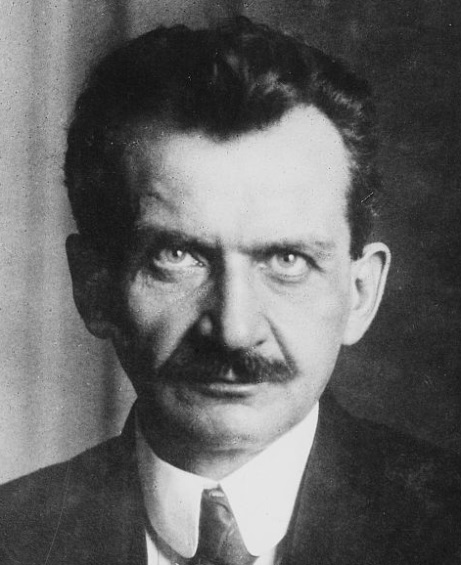 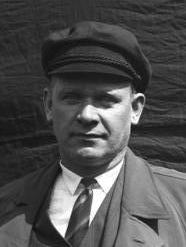 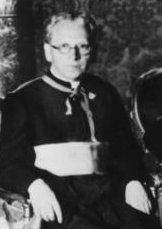 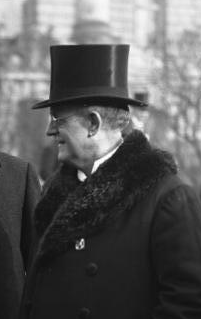 2/3 (of 2/3)
qUORUM:

A Constitutional amendment required 2/3 of those present to pass, with 2/3 needing to be present.
Hitler’s Coalition
Political Factions
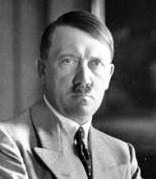 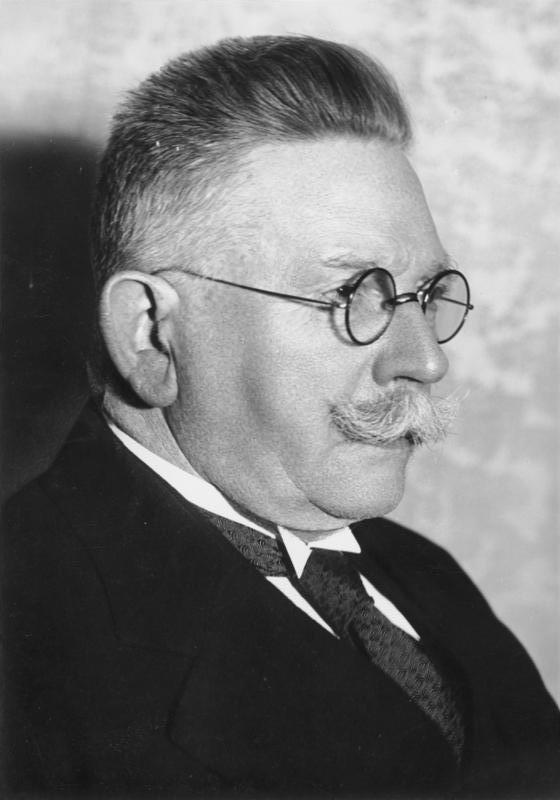 Leftists
Catholic Parties
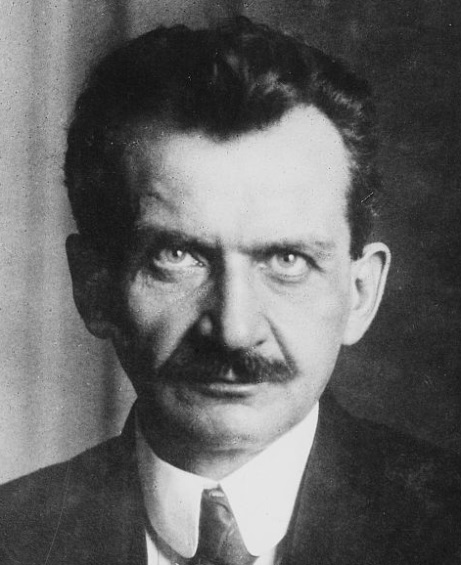 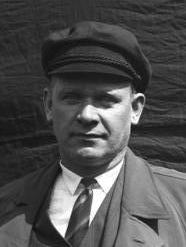 ?
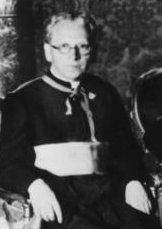 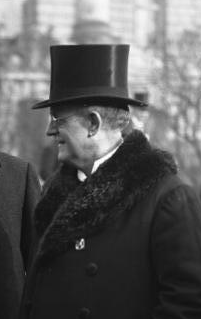 Since communists had been arrested, their seats weren’t counted.
“By its decision to carry out the political and moral cleansing of our public life, the Government is creating and securing the conditions for a really deep and inner religious life. The advantages for the individual which may be derived from compromises with atheistic organizations do not compare in any way with the consequences which are visible in the destruction of our common religious and ethical values.
“[The national Government will allow and confirm to the Christian denominations the enjoyment of their due influence in schools and education.] And it will be concerned for the sincere cooperation between Church and State.
“The struggle against the materialistic ideology and for the erection of a true people's community… serves as much the interests of the German nation as of our Christian faith...The national Government, seeing in Christianity the unshakable foundation of the moral and ethical life of our people, attaches utmost importance to the cultivation and maintenance of the friendliest relations with the Holy See... The rights of the churches will not be curtailed; their position in relation to the State will not be changed.”

	-- 	Hitler’s Speech before the 	passage of the Enabling Act
Hitler’s Coalition
A “2/3” Majority
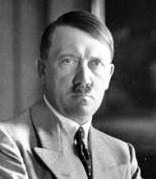 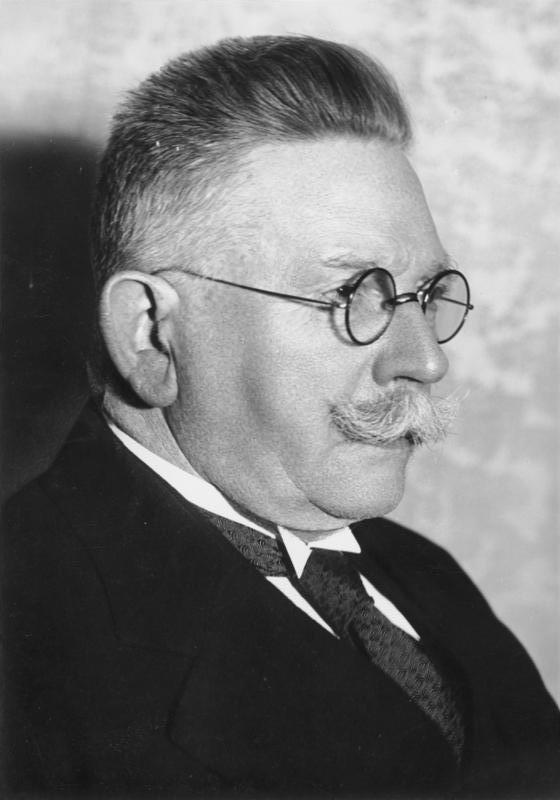 Leftists
Catholic Parties
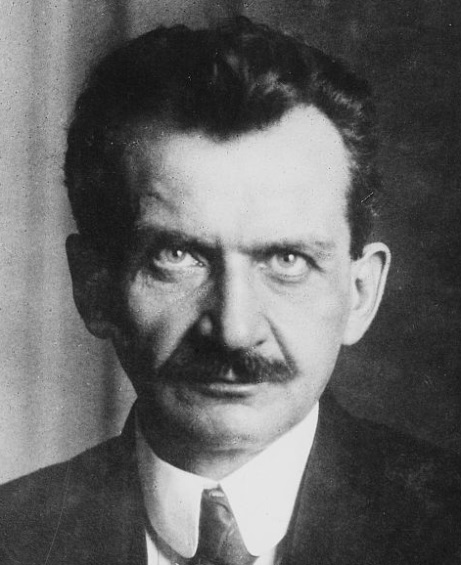 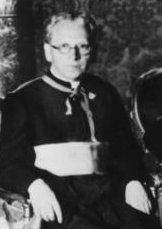 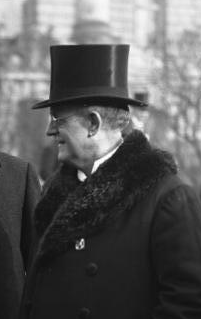 The Social Democrats were the only party to oppose the Enabling Act.
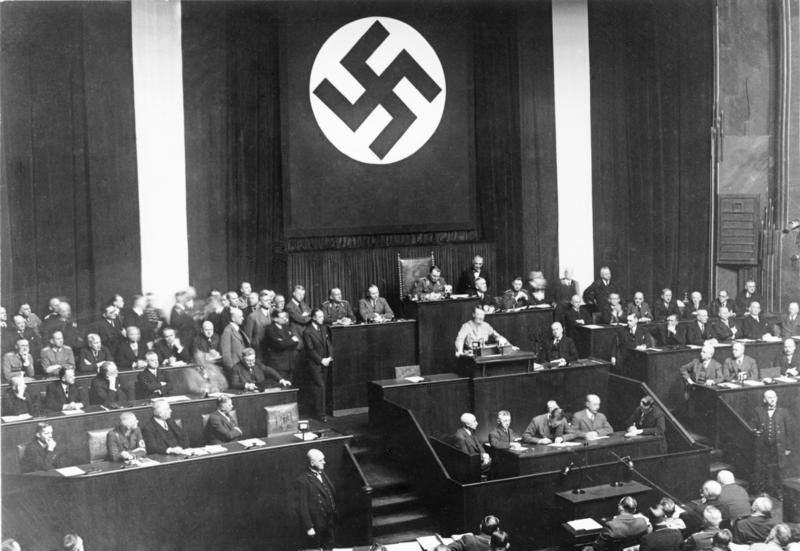 A ONE PARTY STATE
German Federal Archives
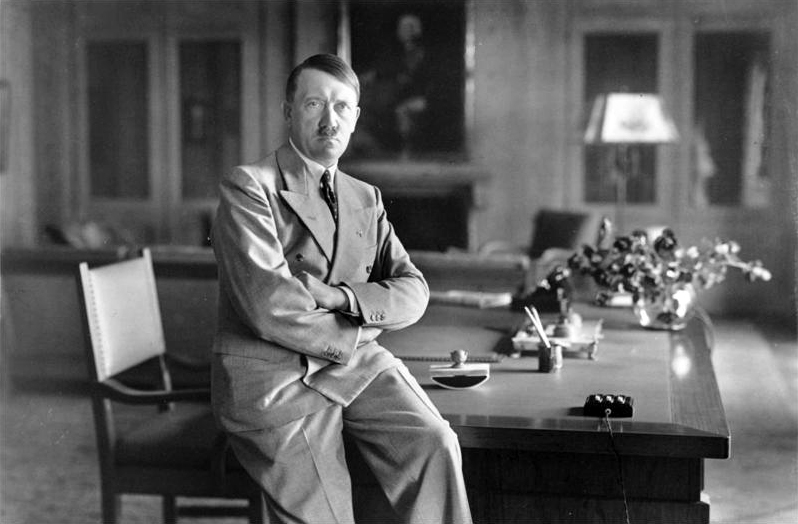 DICTATORSHIP
Brought to you by Democracy
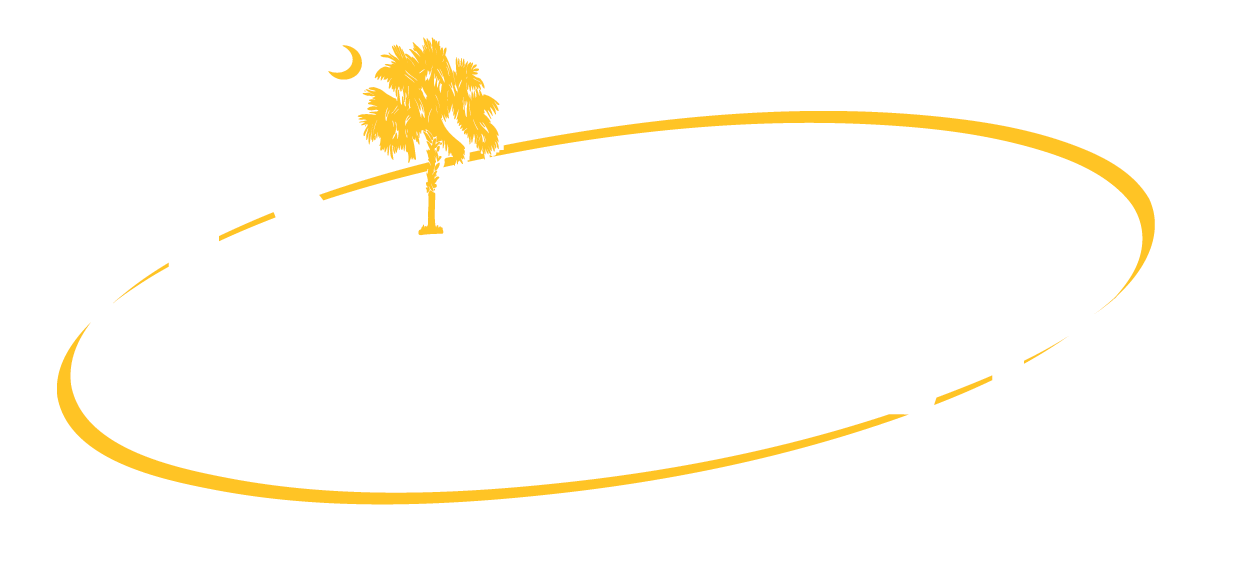 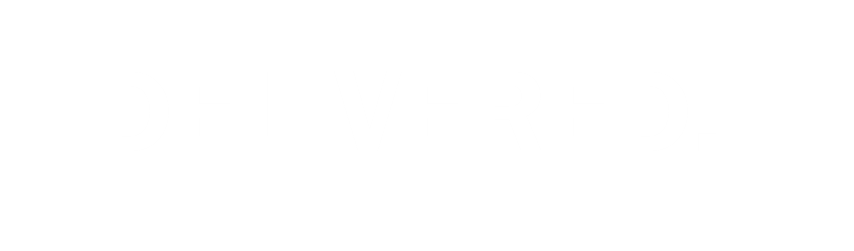 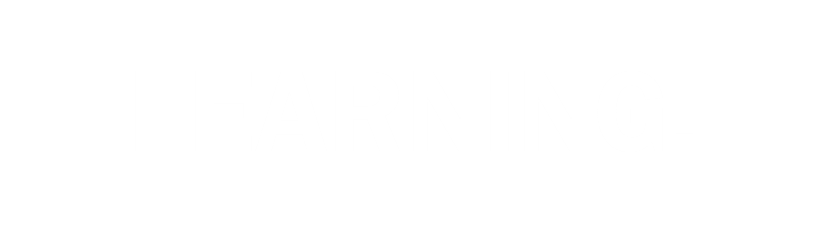 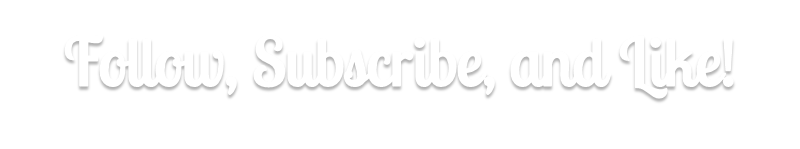 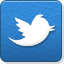 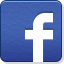 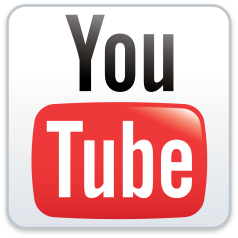